Internationella organisationer
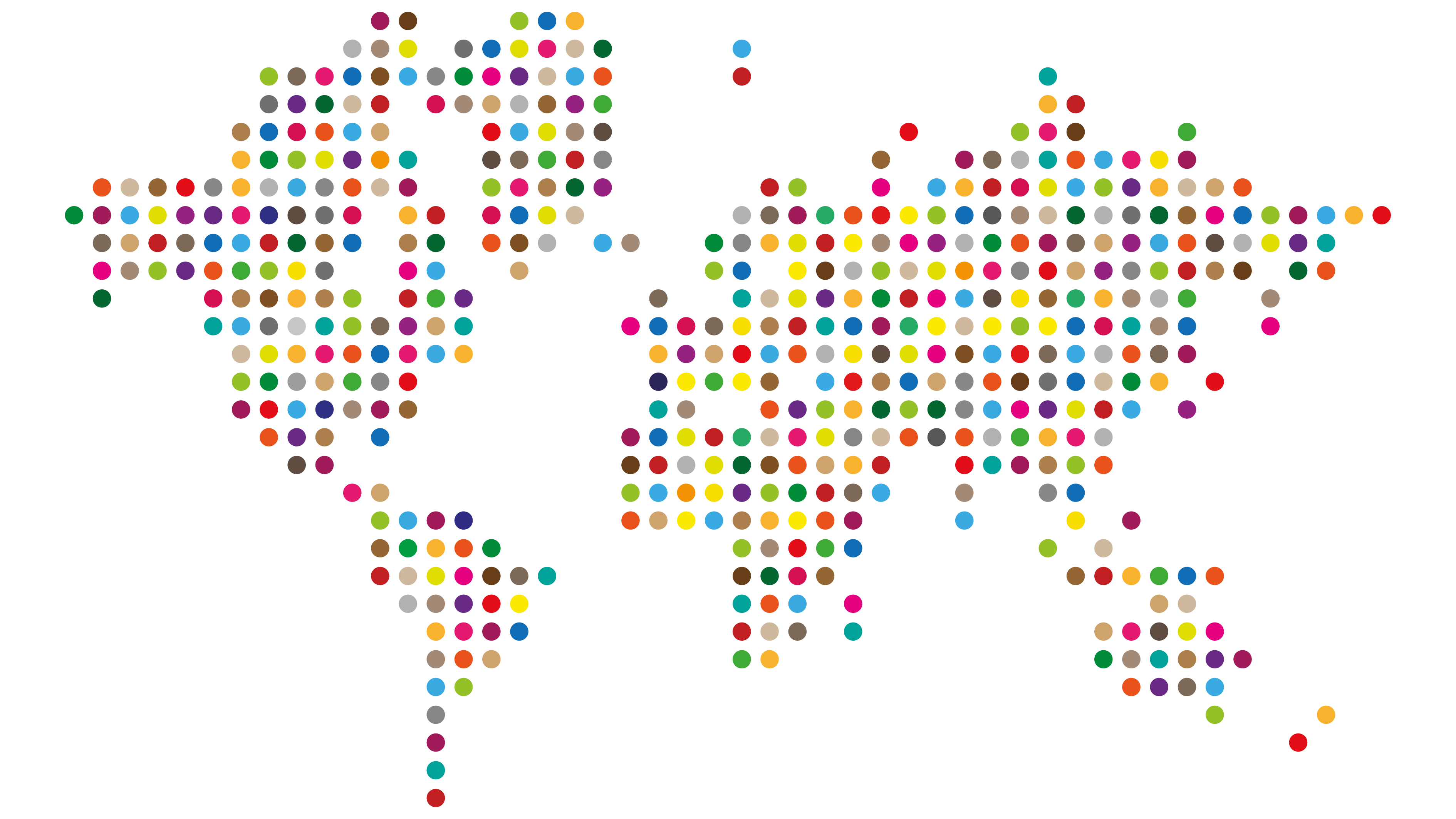 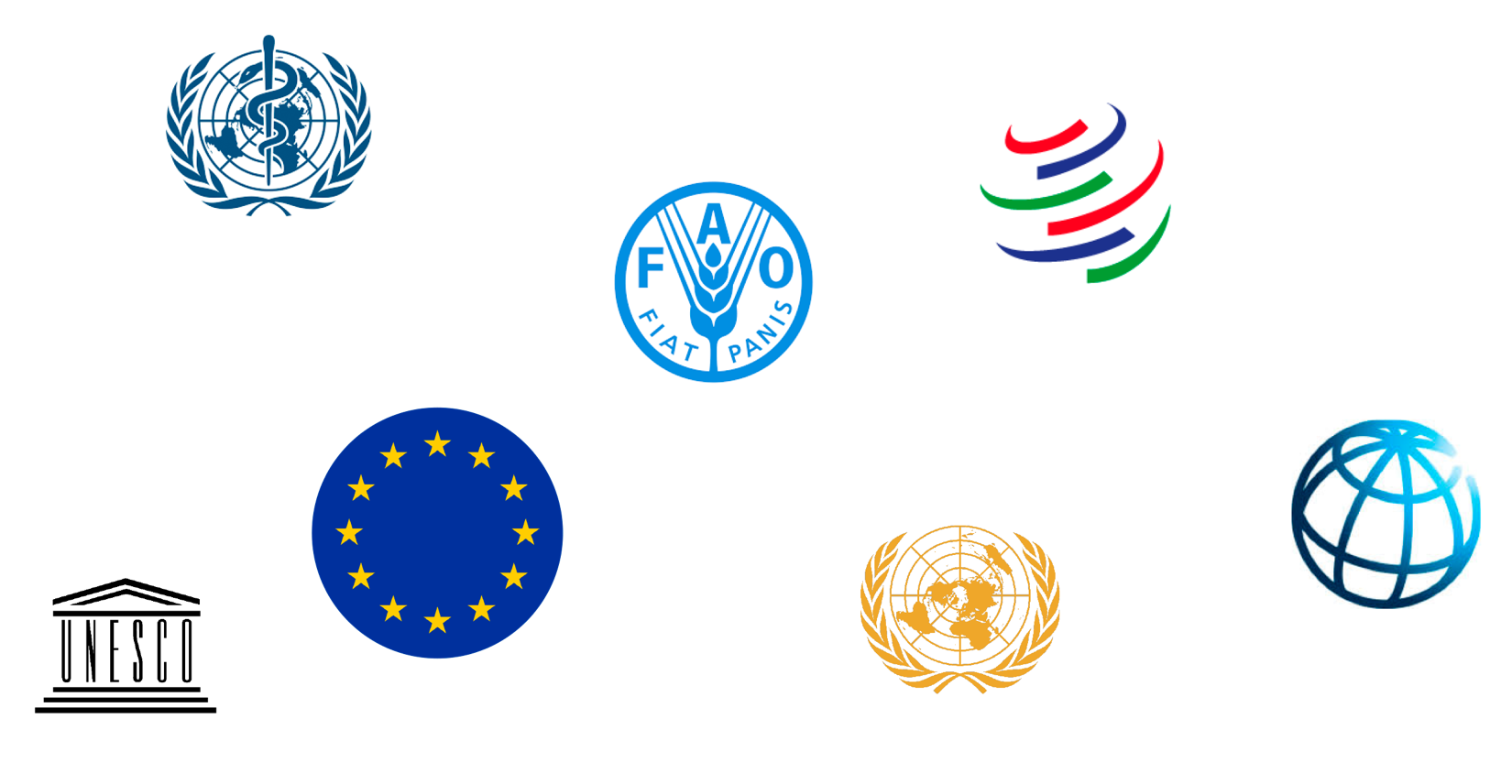 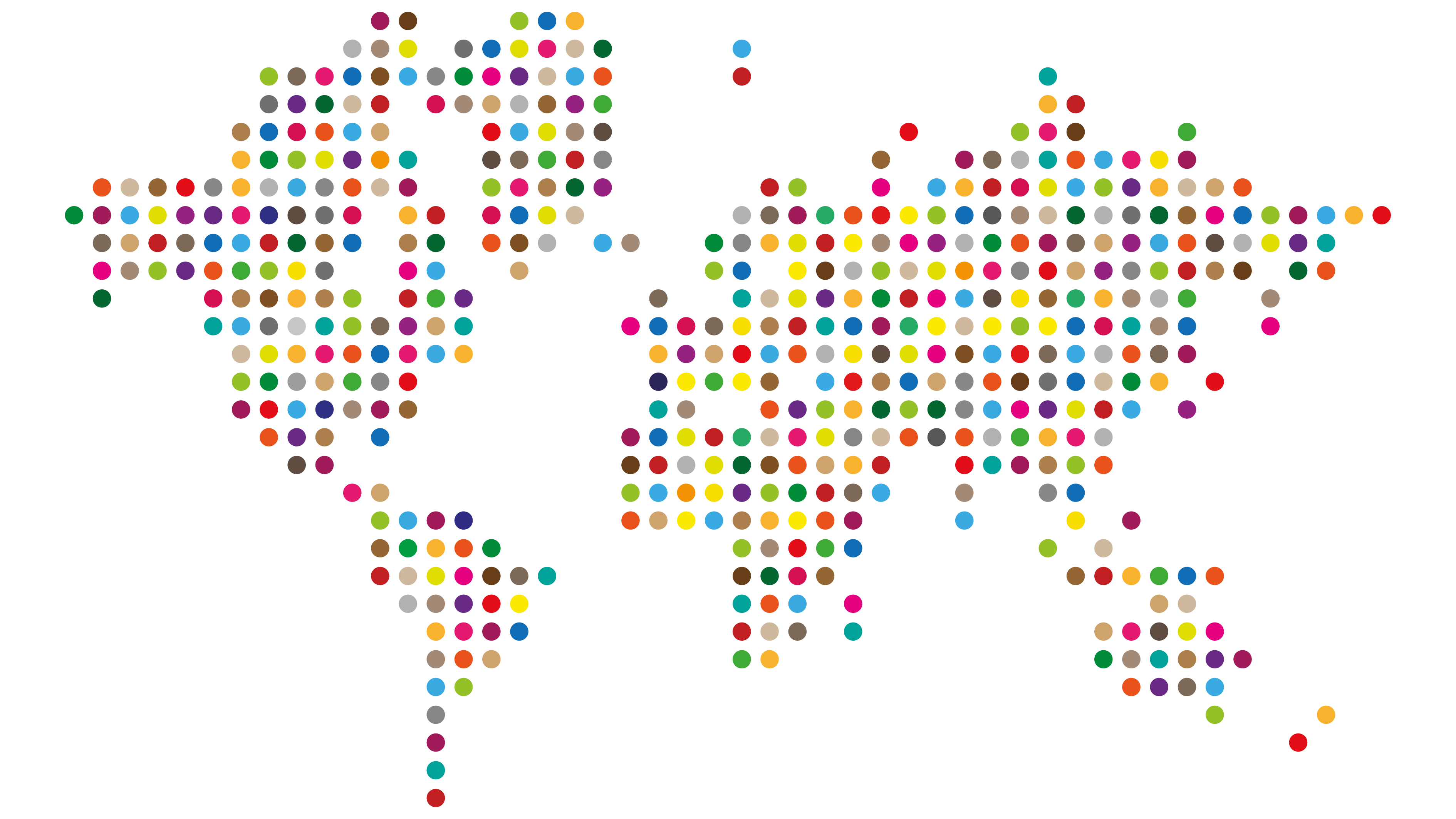 [Speaker Notes: Logotyper för, från vänster: 
Unesco
Världshandelsorganisationen (WTO)
Europeiska Unionen (EU)
Förenta Nationernas livsmedels- och jordbruksorganisation (FAO)Förenta Nationerna (FN) 
Världshandelsorganisationen (WTO)
Världsbanken]
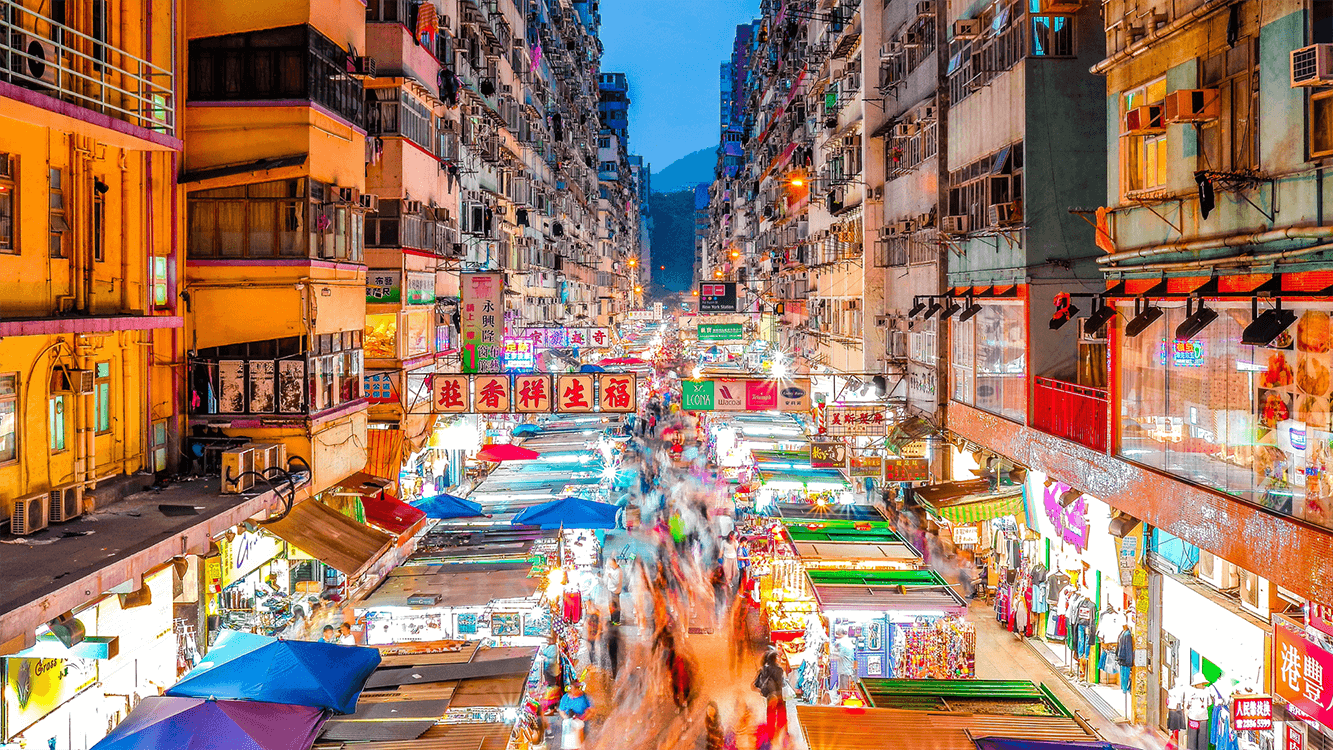 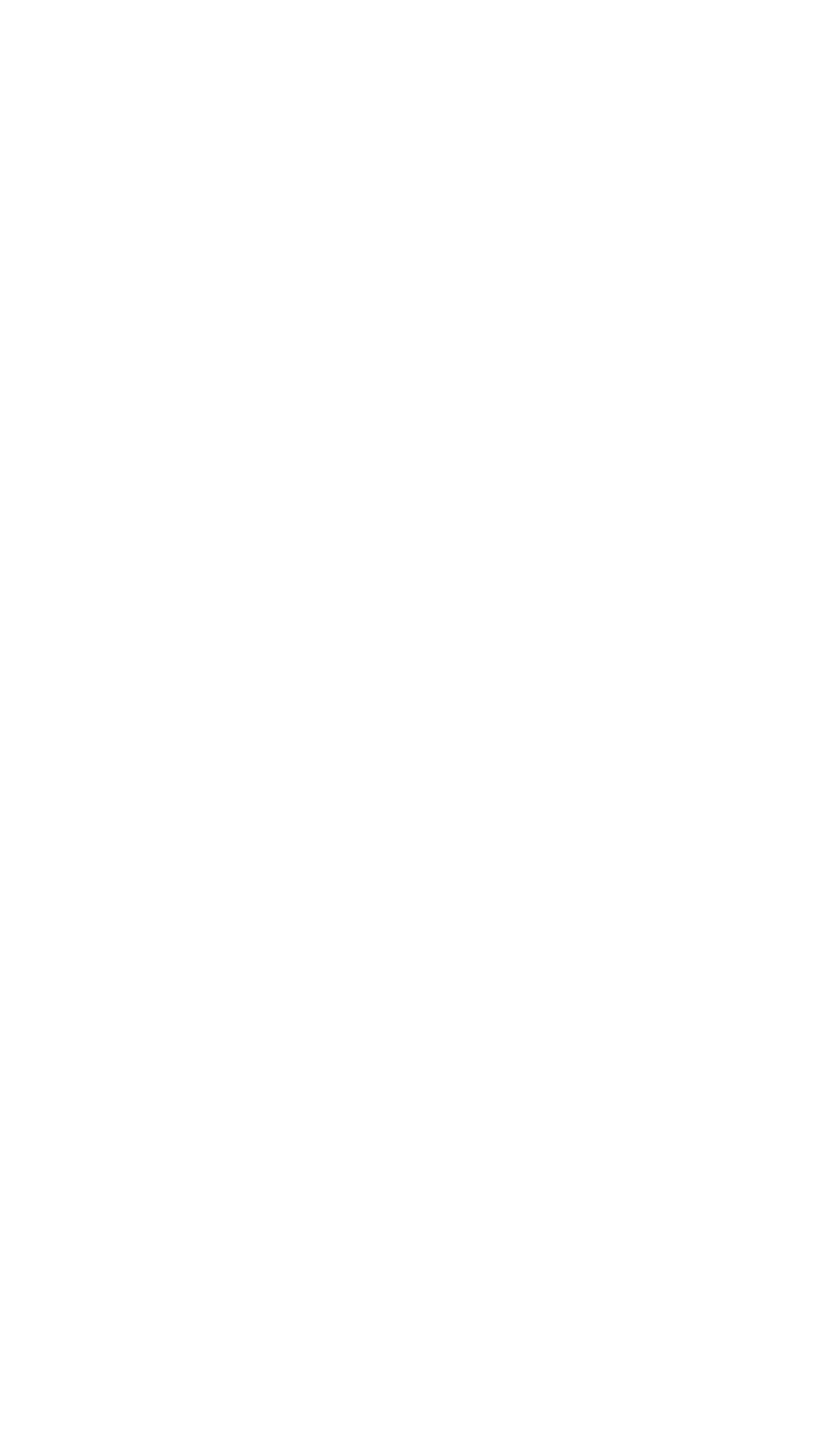 Handelsavtal
[Speaker Notes: En marknadsgata i Hong Kong, Kina.]
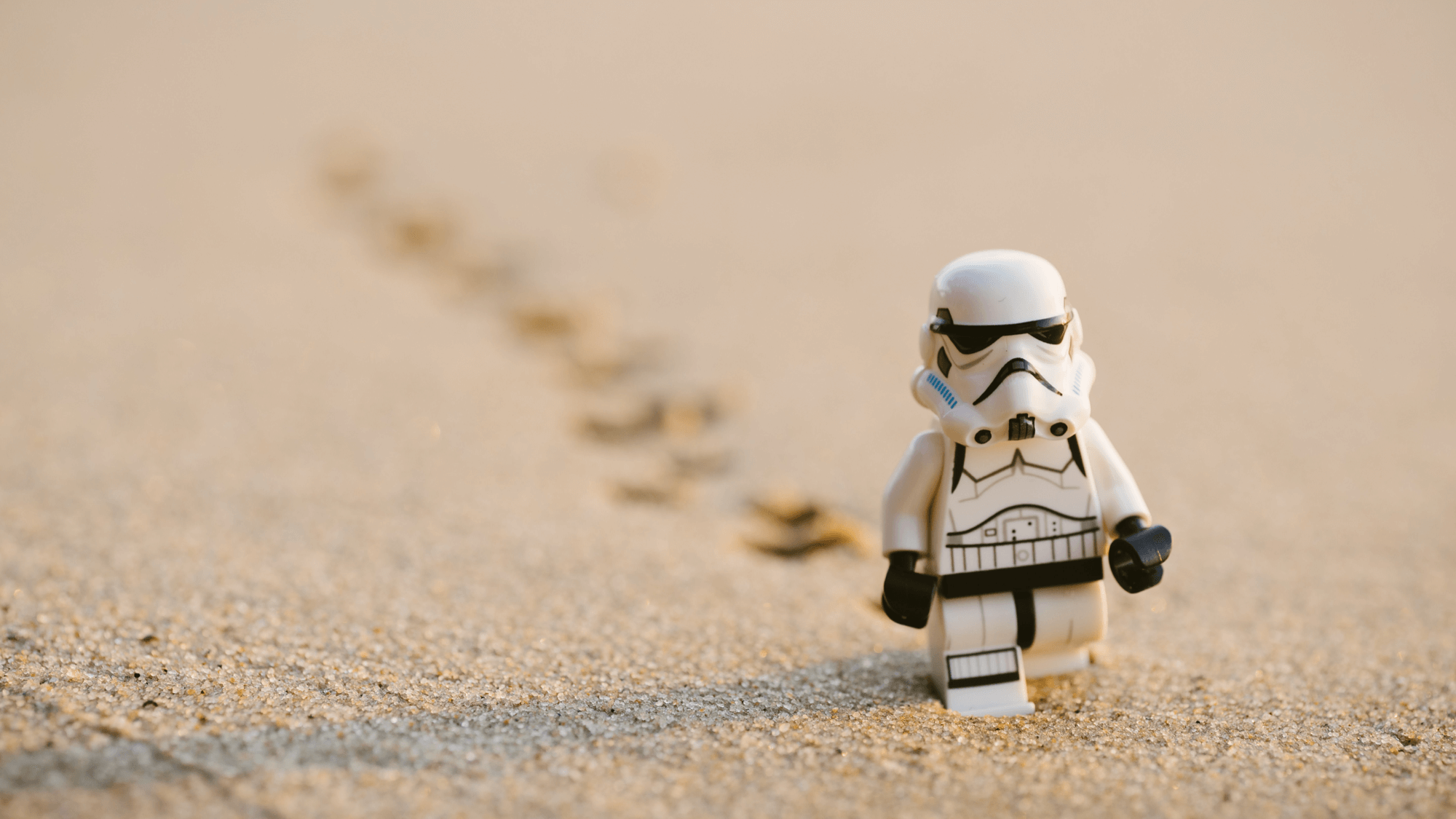 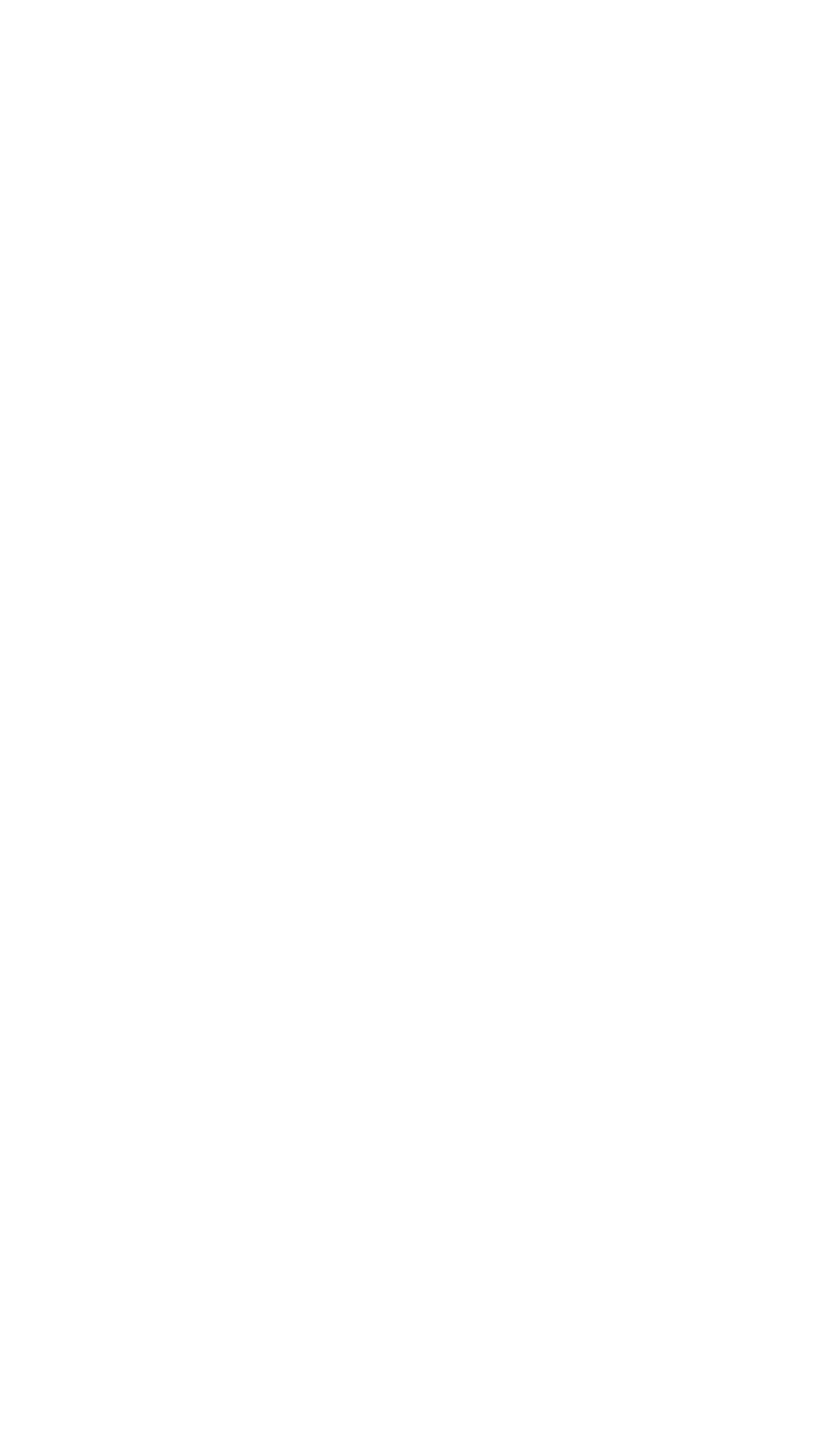 Väpnade konflikter
Foto: Daniel Cheung
[Speaker Notes: Symbolbild]
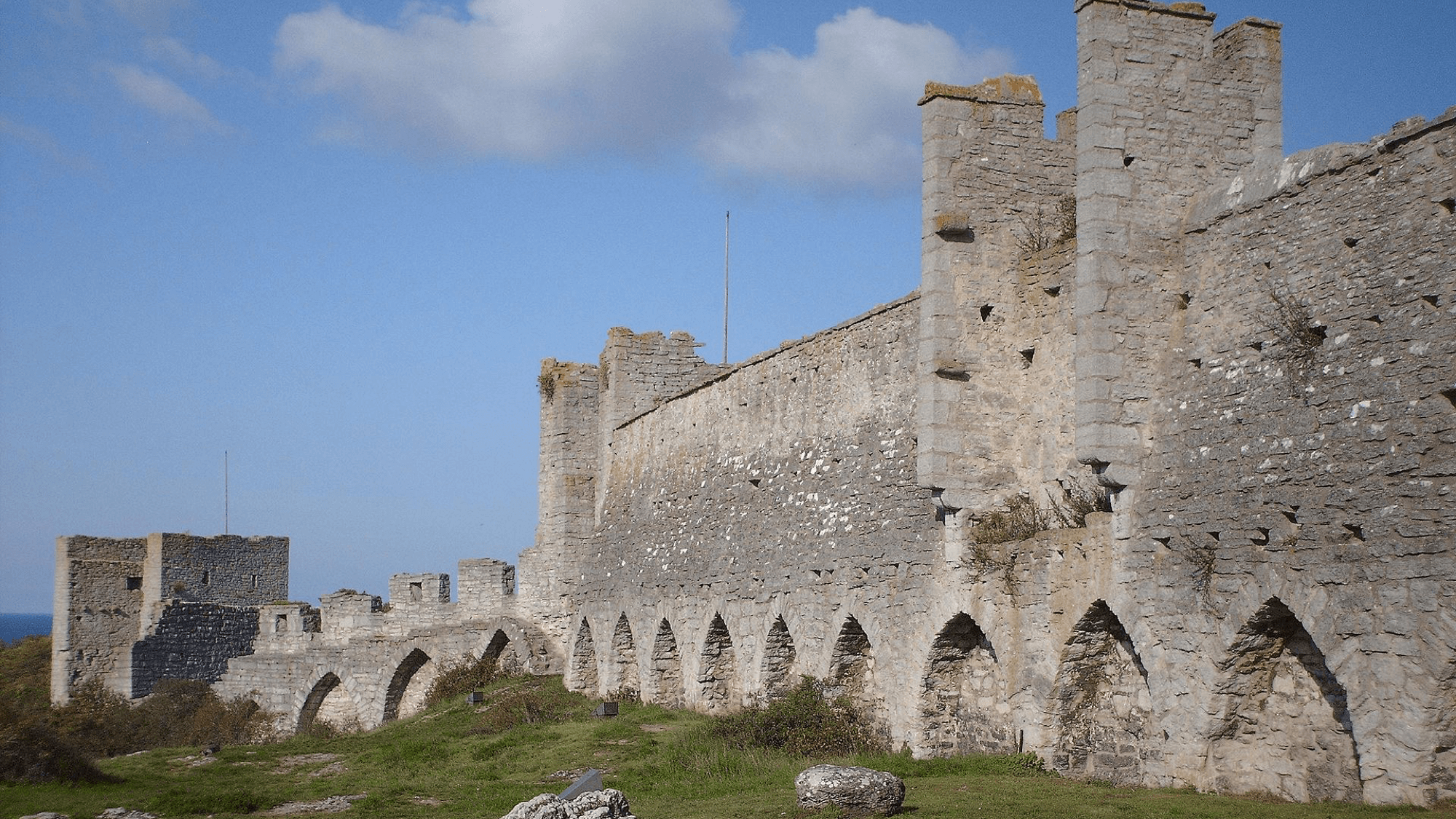 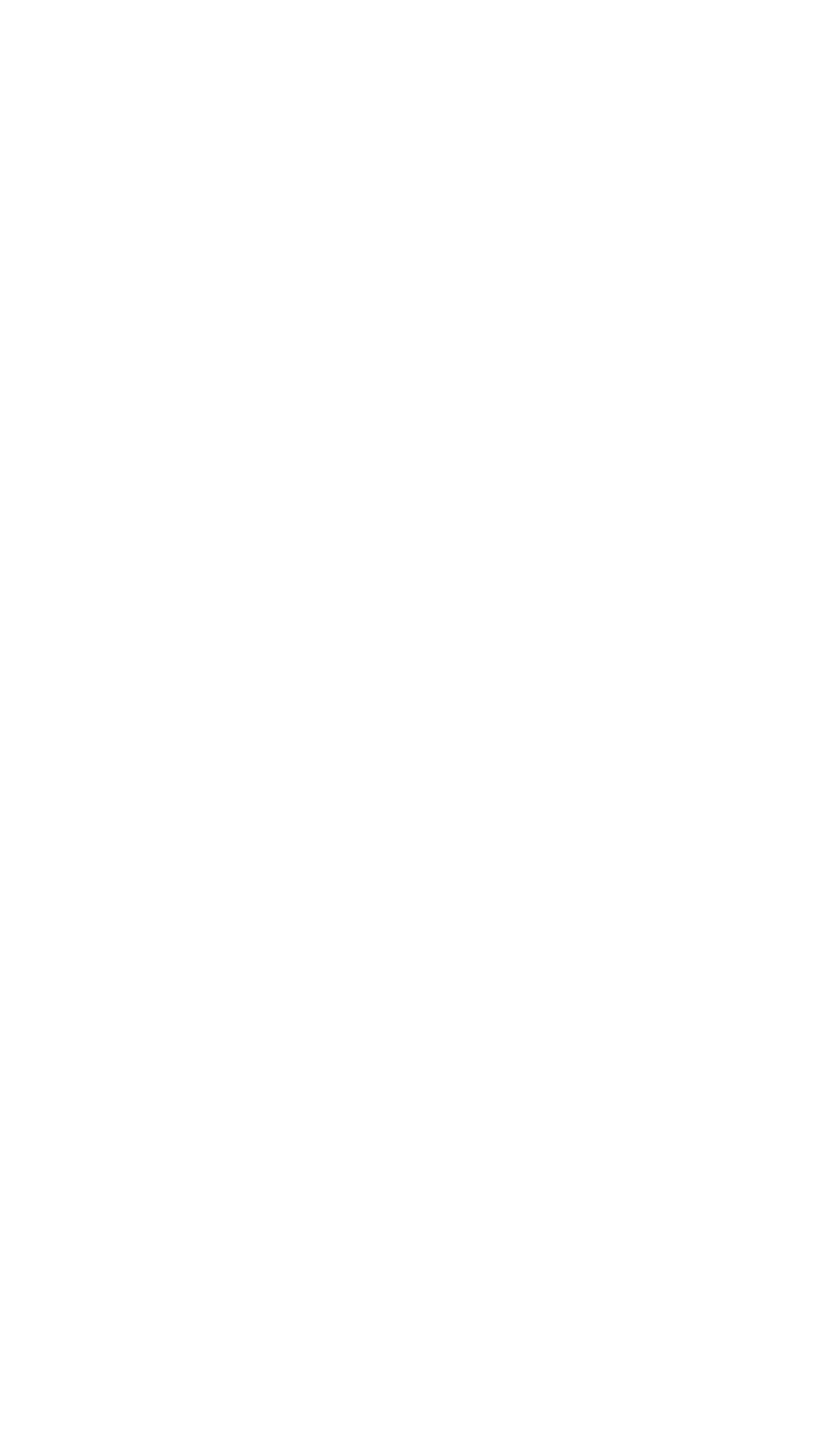 Världsarv
Foto: Artifex_CCBY-SA 3.0
[Speaker Notes: Ringmuren i Visby, ett av de Världsarv som utsetts i Sverige av Unesco.]
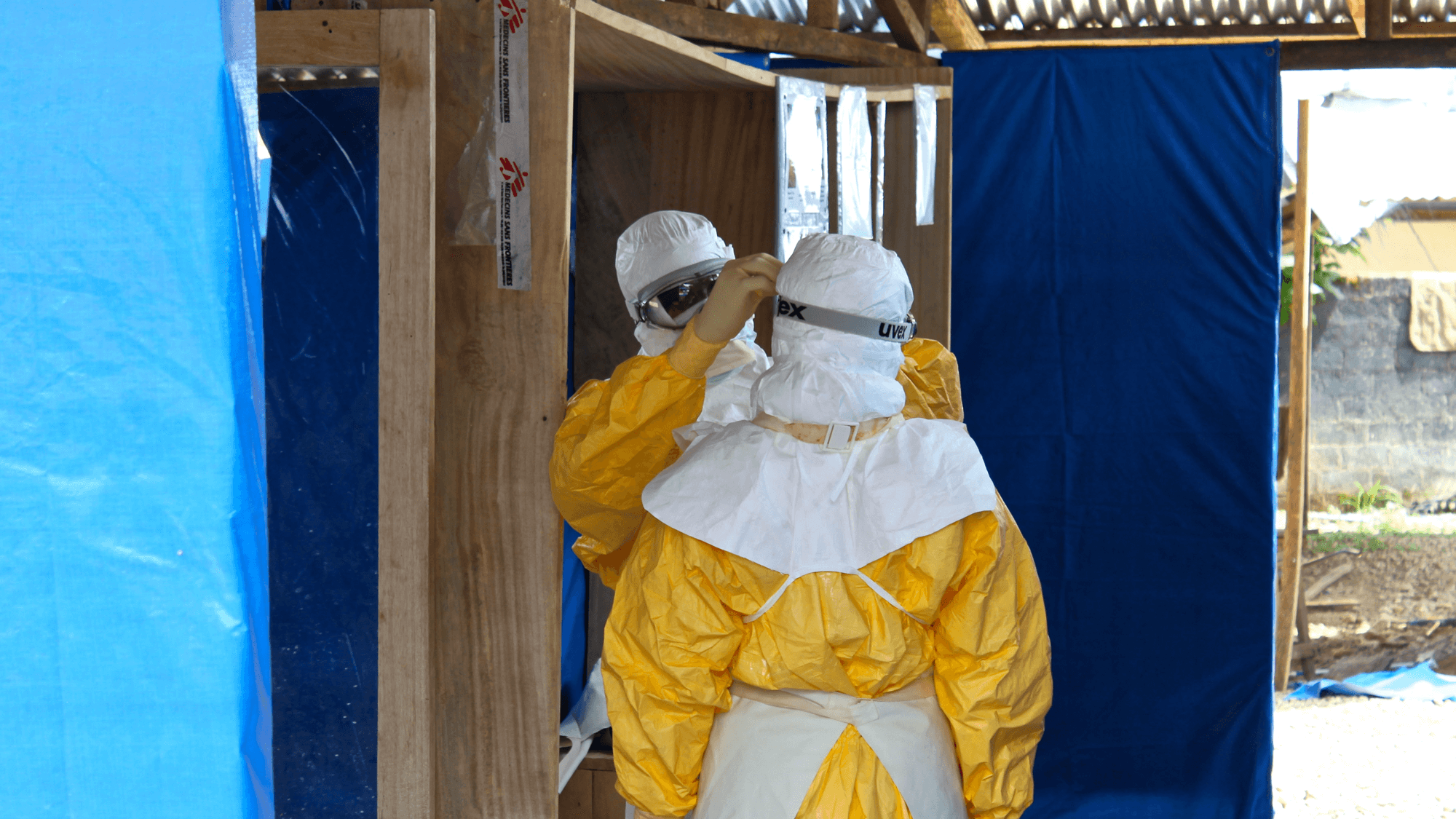 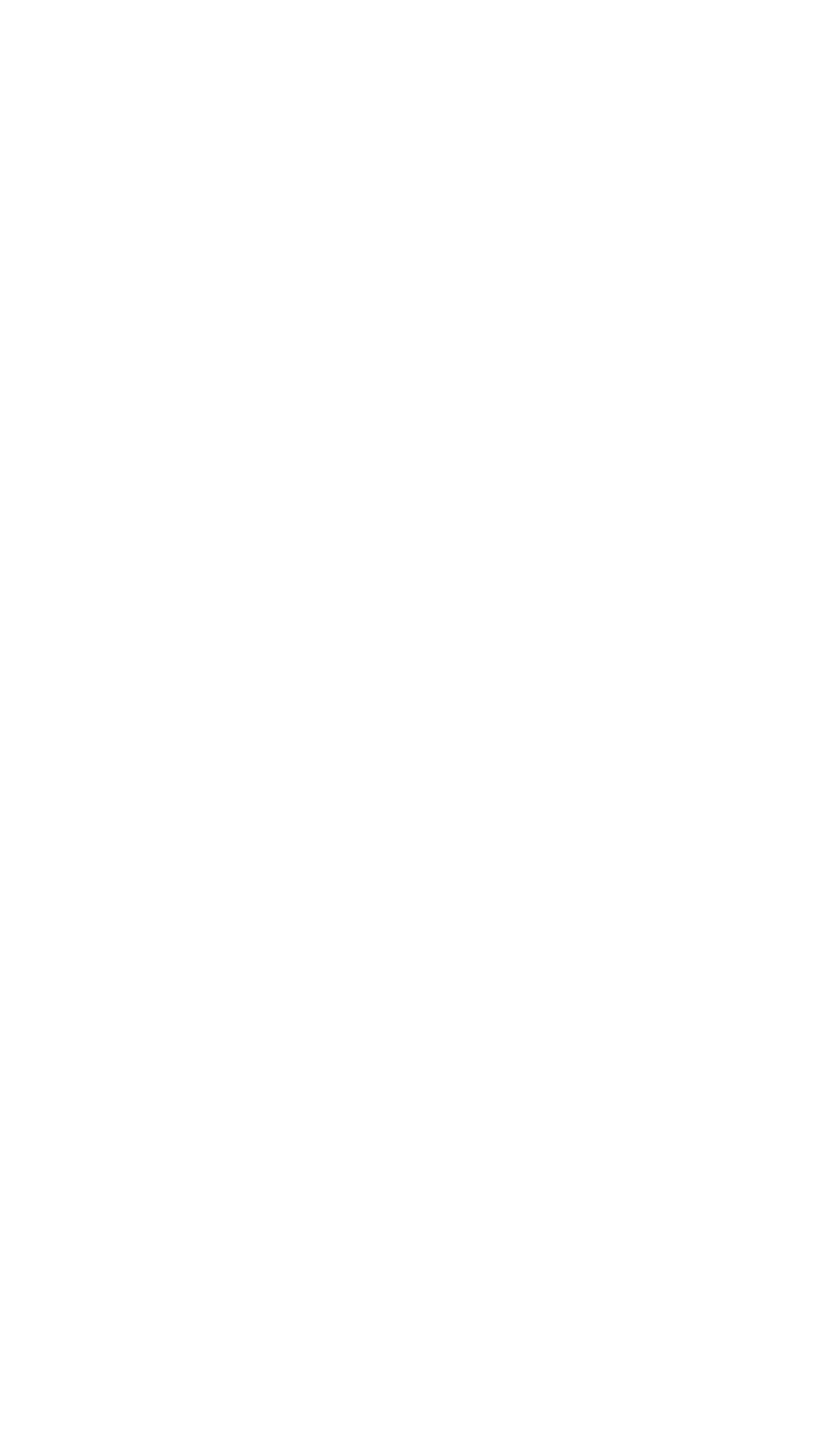 Pandemier
Foto: UN Photo/Ari Gaitanis
[Speaker Notes: Personal på en klinik i  Guinea kämpar för att hjälpa människor som drabbats av Ebola i Guéckédou, Guinea, Västafrika. November 2014.]
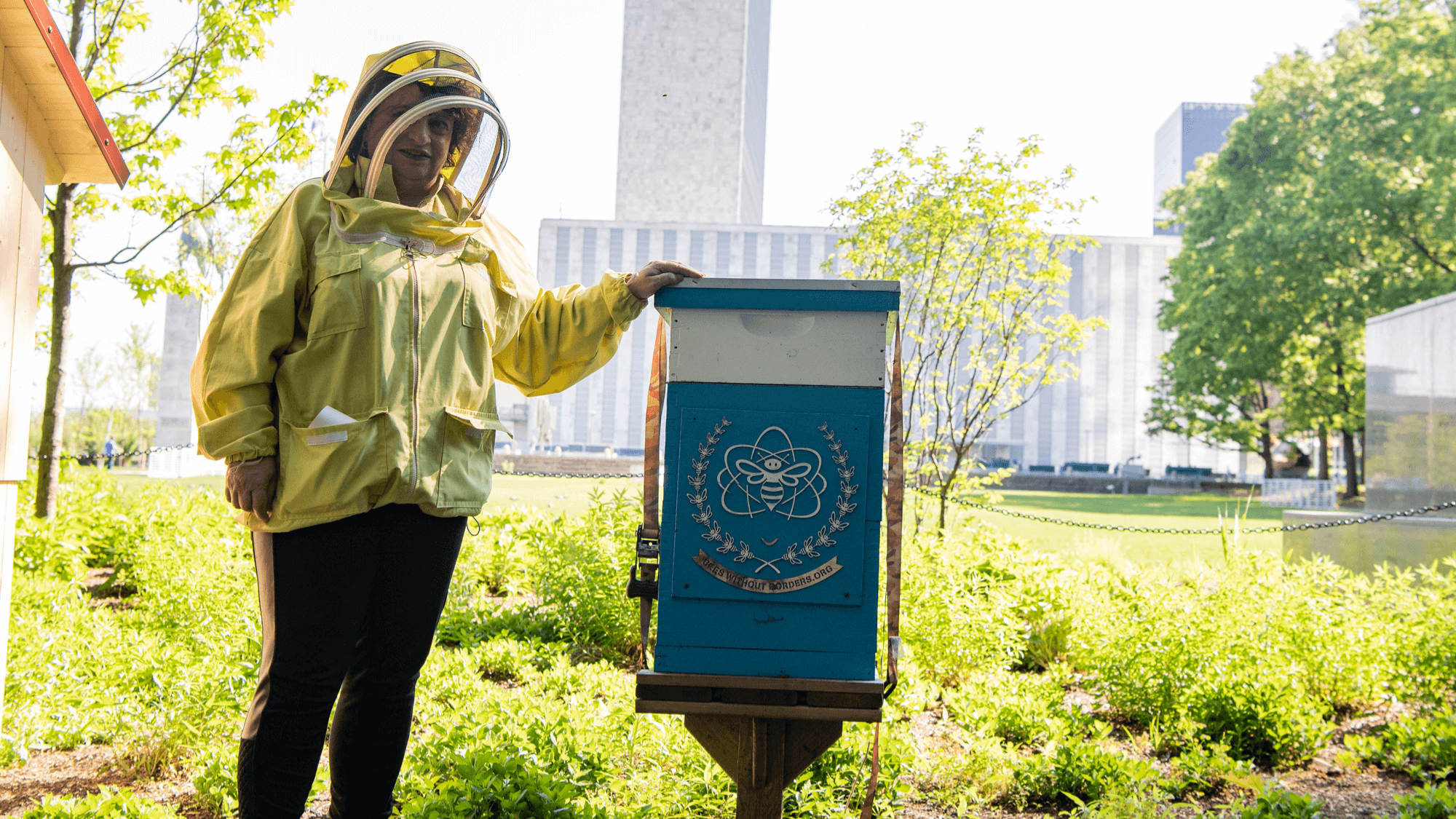 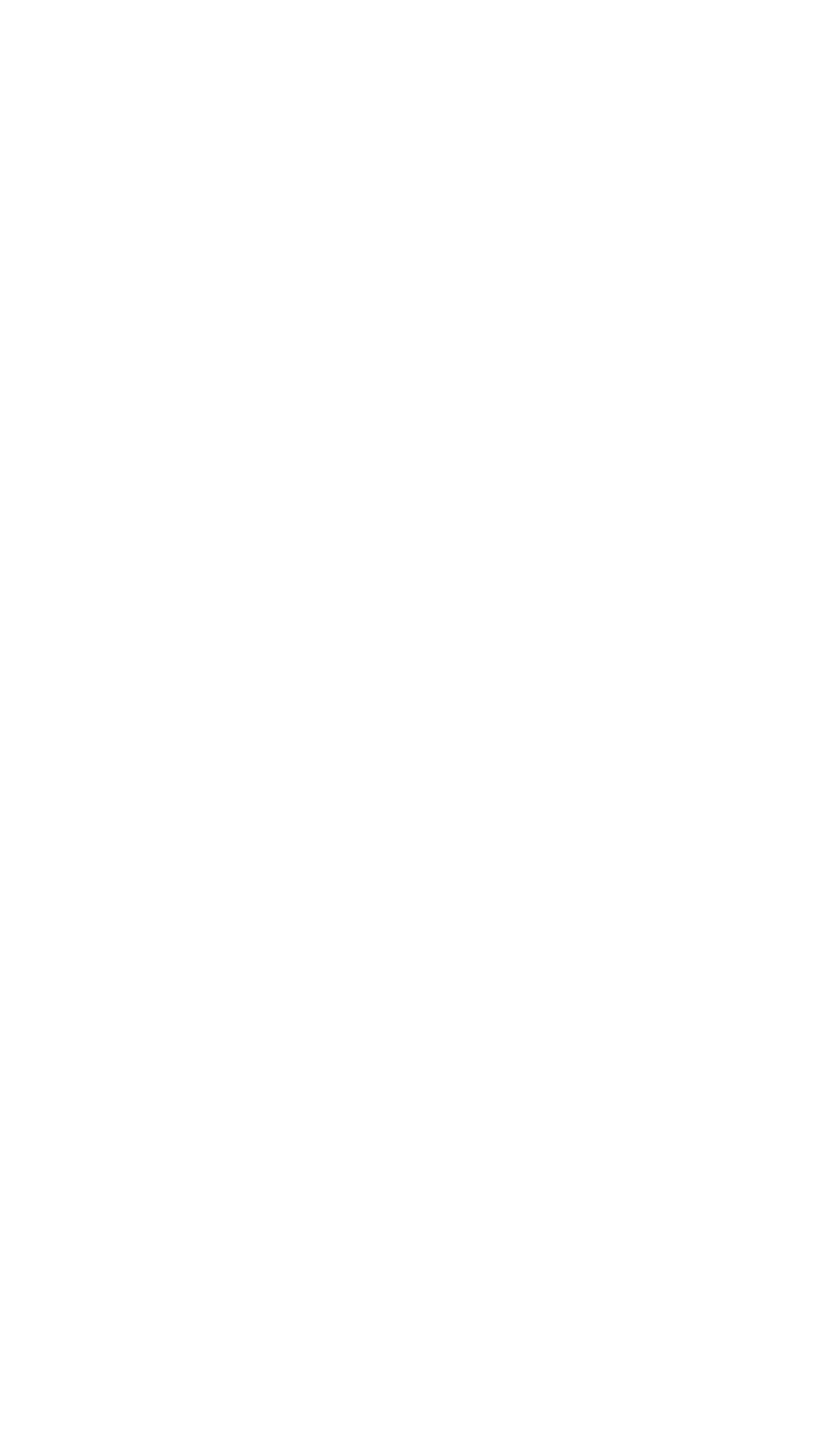 Bevara biologisk mångfald
Foto: UN photo/Manuel Elias
[Speaker Notes: Organisationen “Bin utan gränser” har donerat flera bikupor, liksom denna, till FN-högkvarteret i New York. Bilden är tagen på “Världsbidagen”  den 24 maj, 2018.]
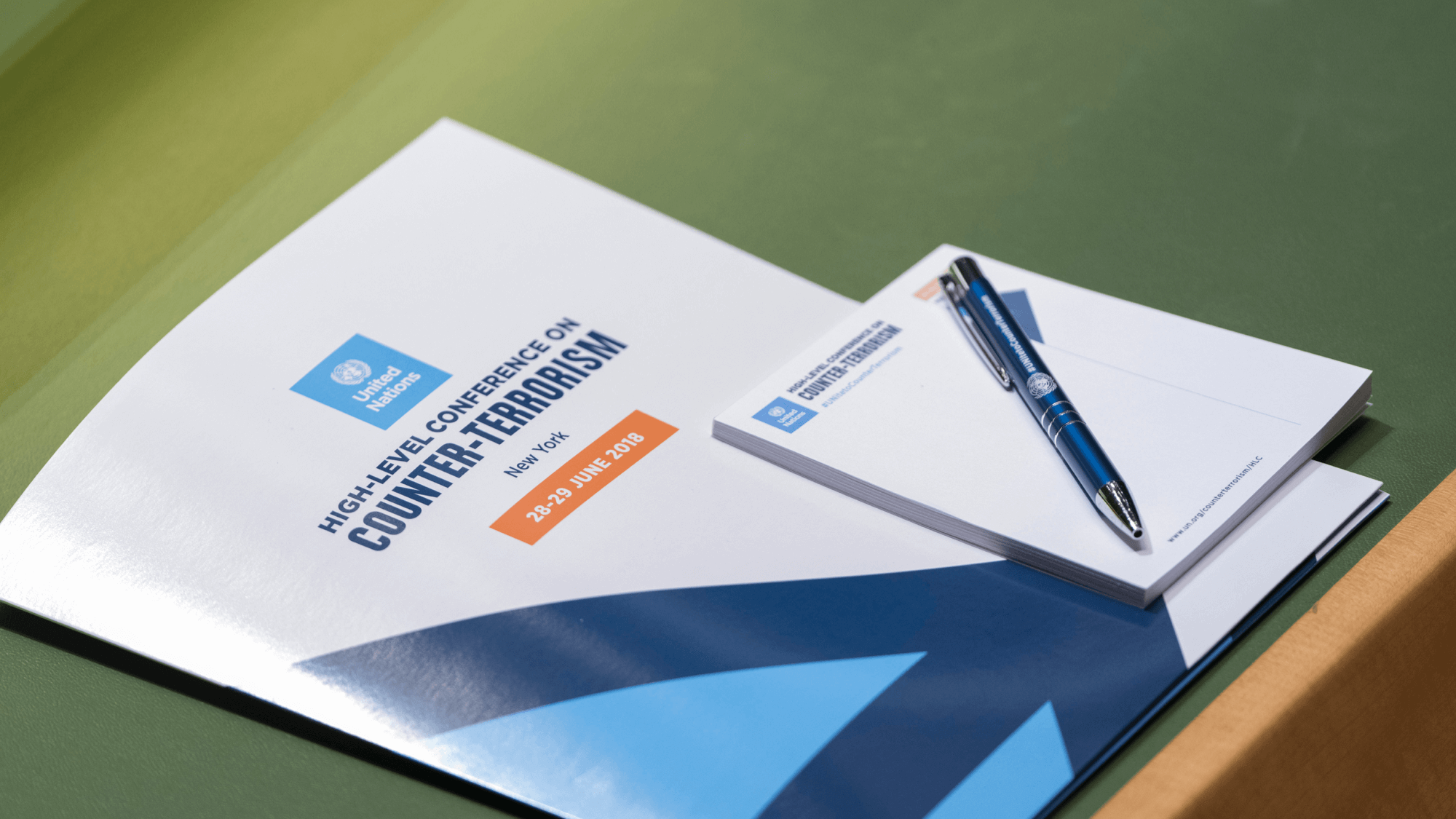 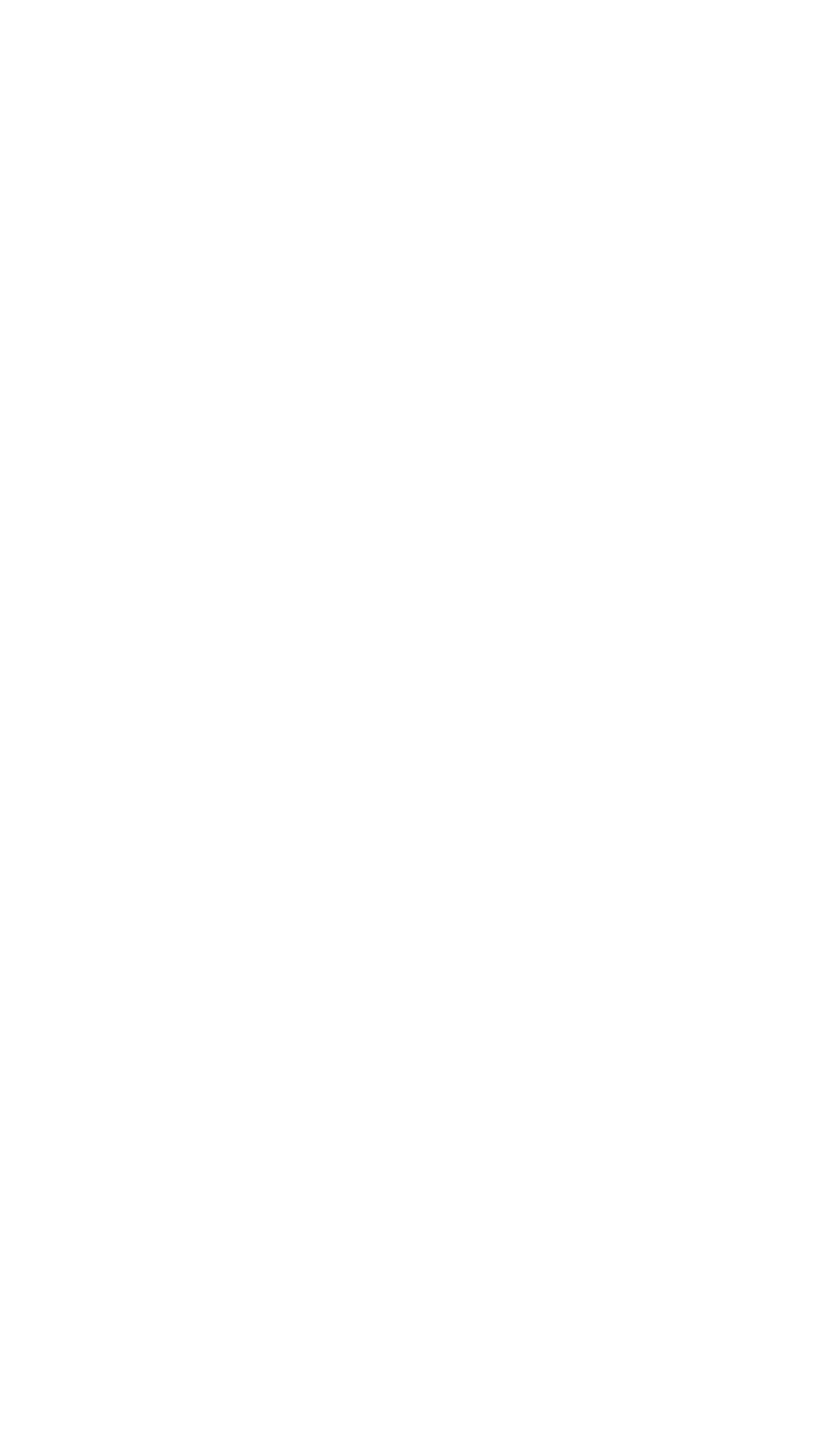 Terrorism
Foto: UN photo/Mark Garten
[Speaker Notes: Bilden är tagen under en hög-nivå-konferens om bekämpning av terrorism på FN-högkvarteret i New York, USA, 28 juni, 2018.]
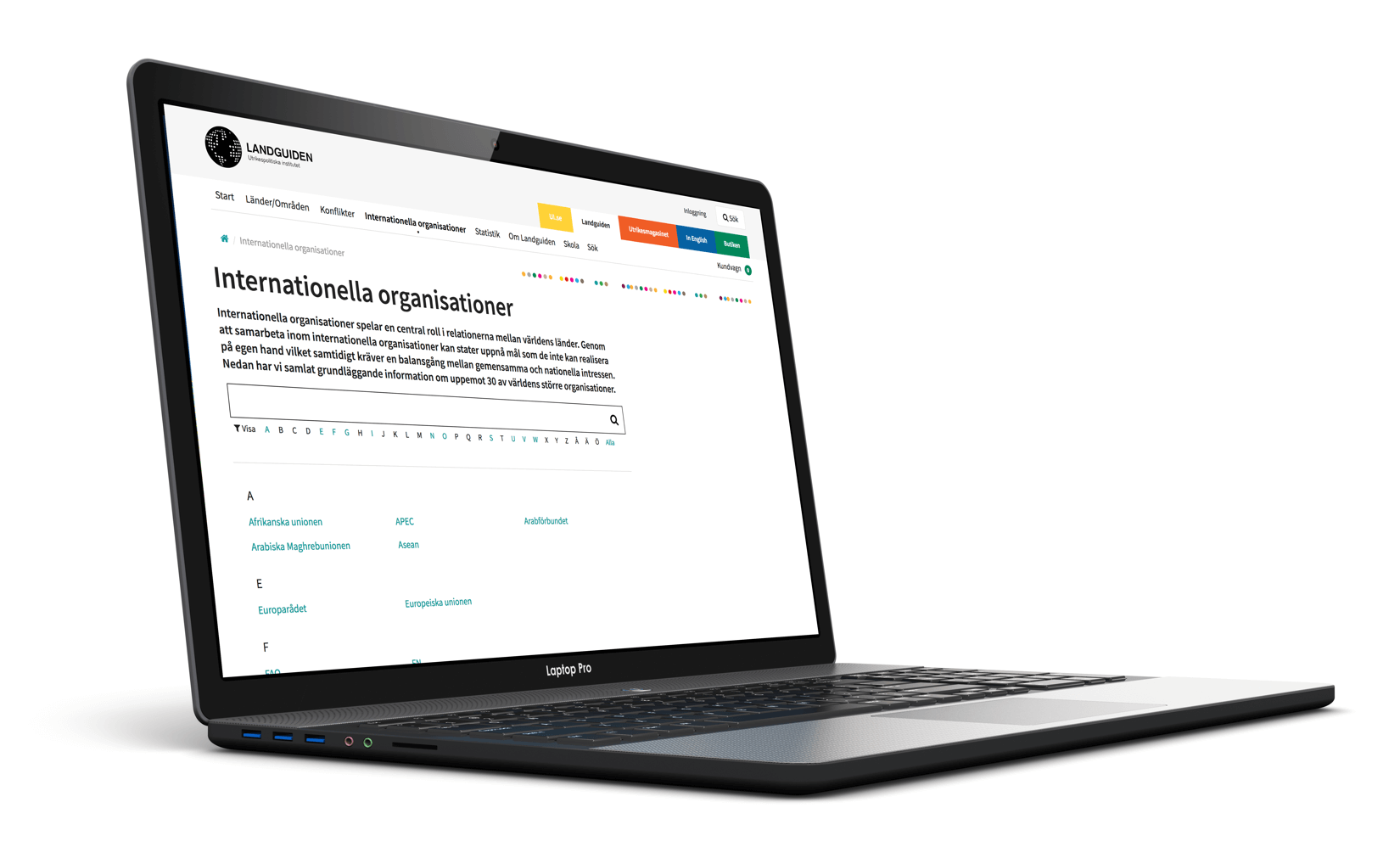 Landguiden: Internationella organisationer
Undersök organisationen
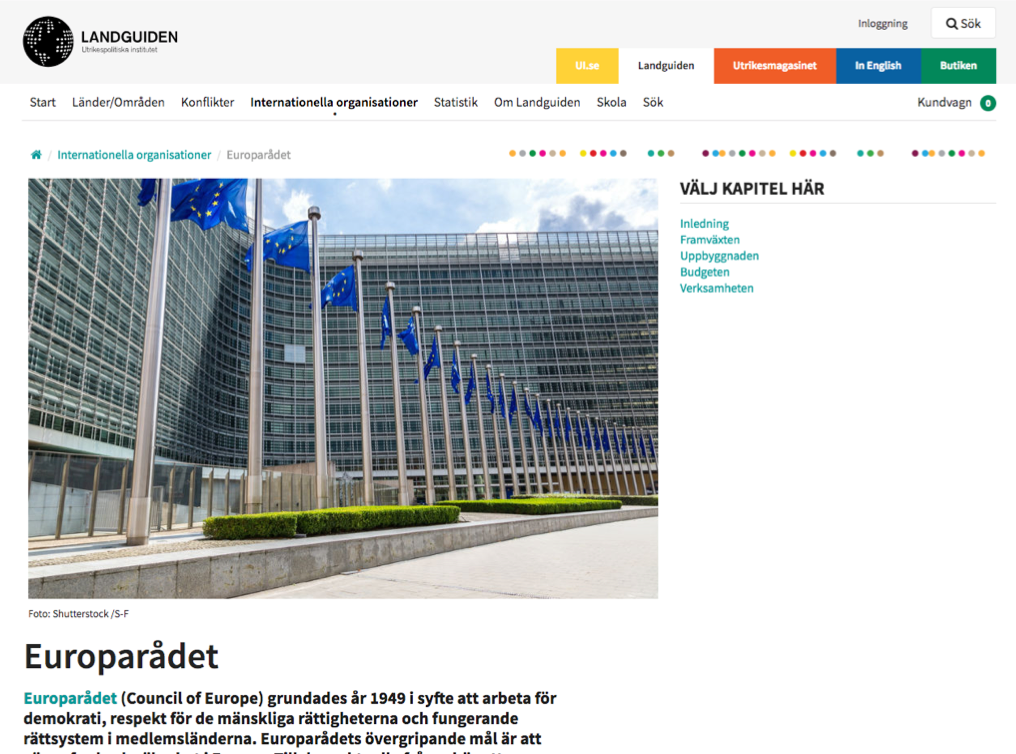 Undersök organisationen
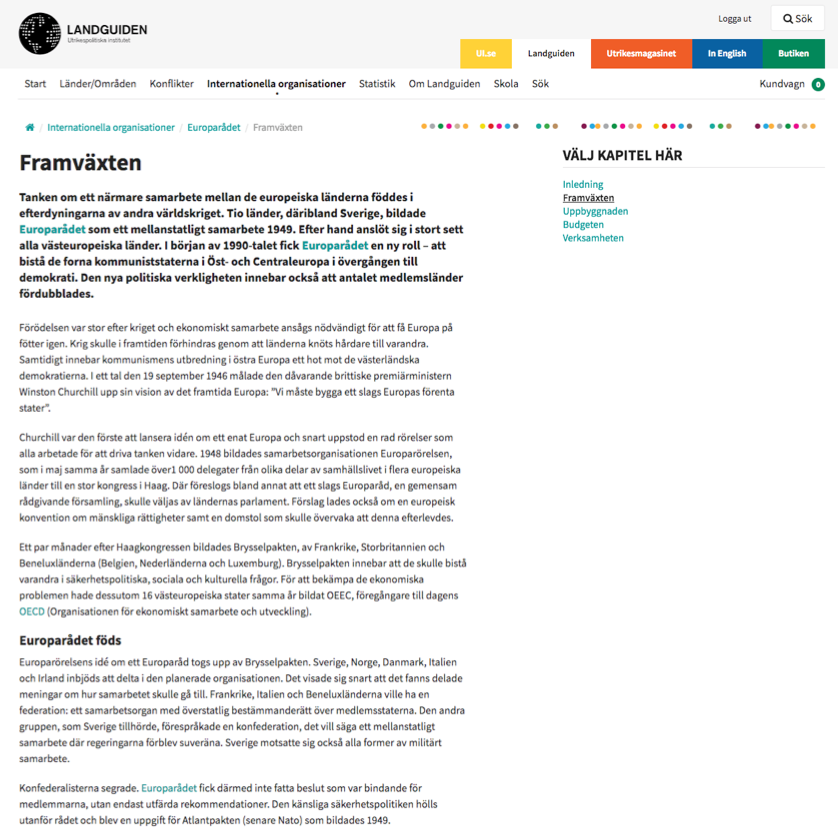 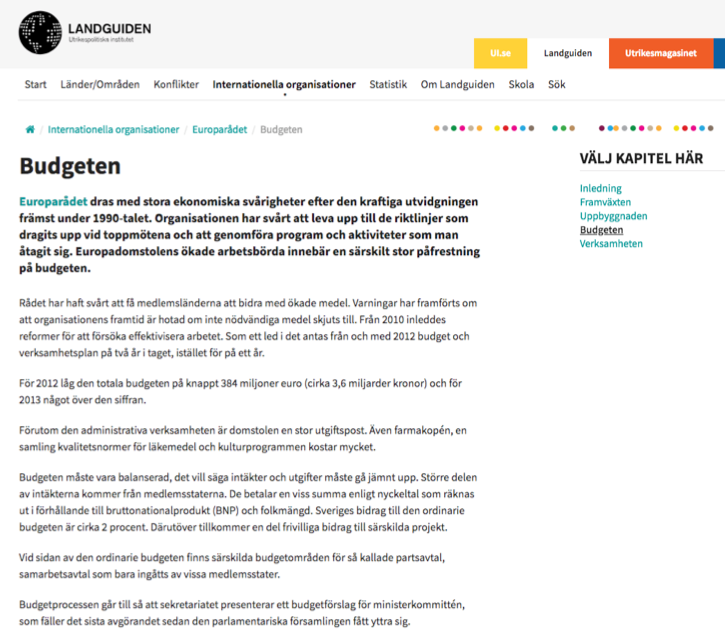 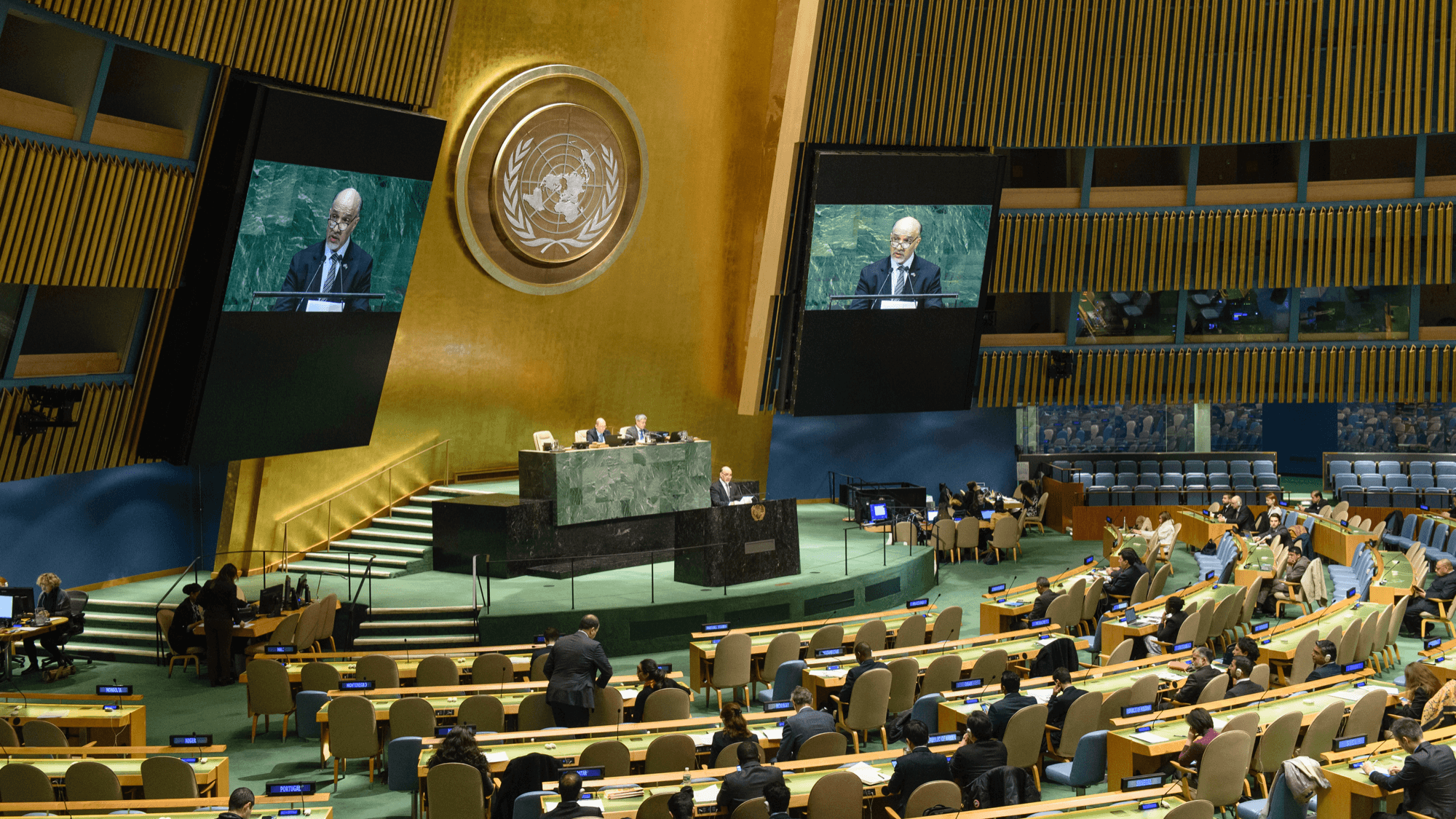 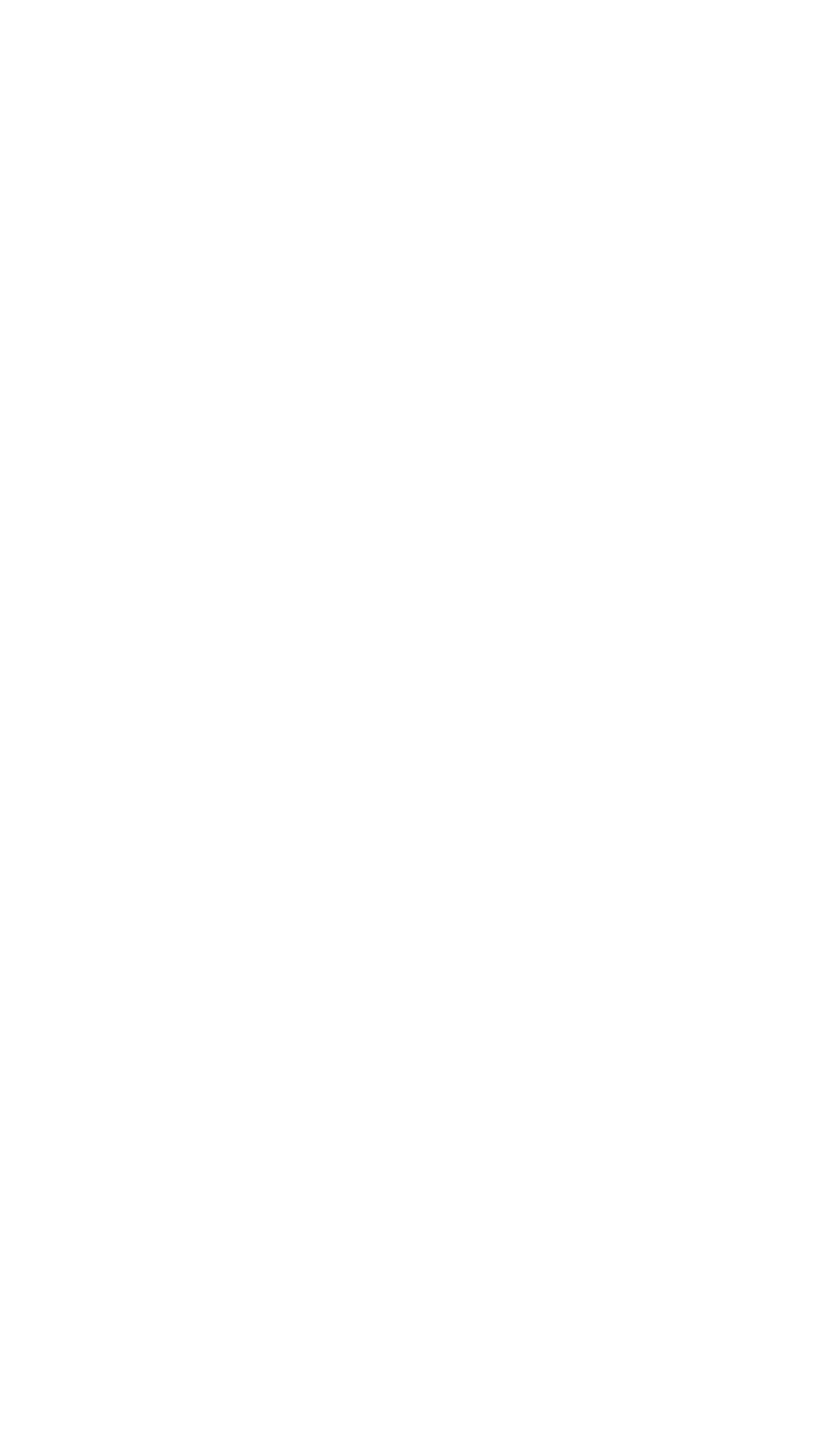 Förenta Nationerna (FN)
Foto: UN photo/Louey Felipe
[Speaker Notes: FN:s generalförsamling diskuterar situationen i Afghanistan, december 2018.]
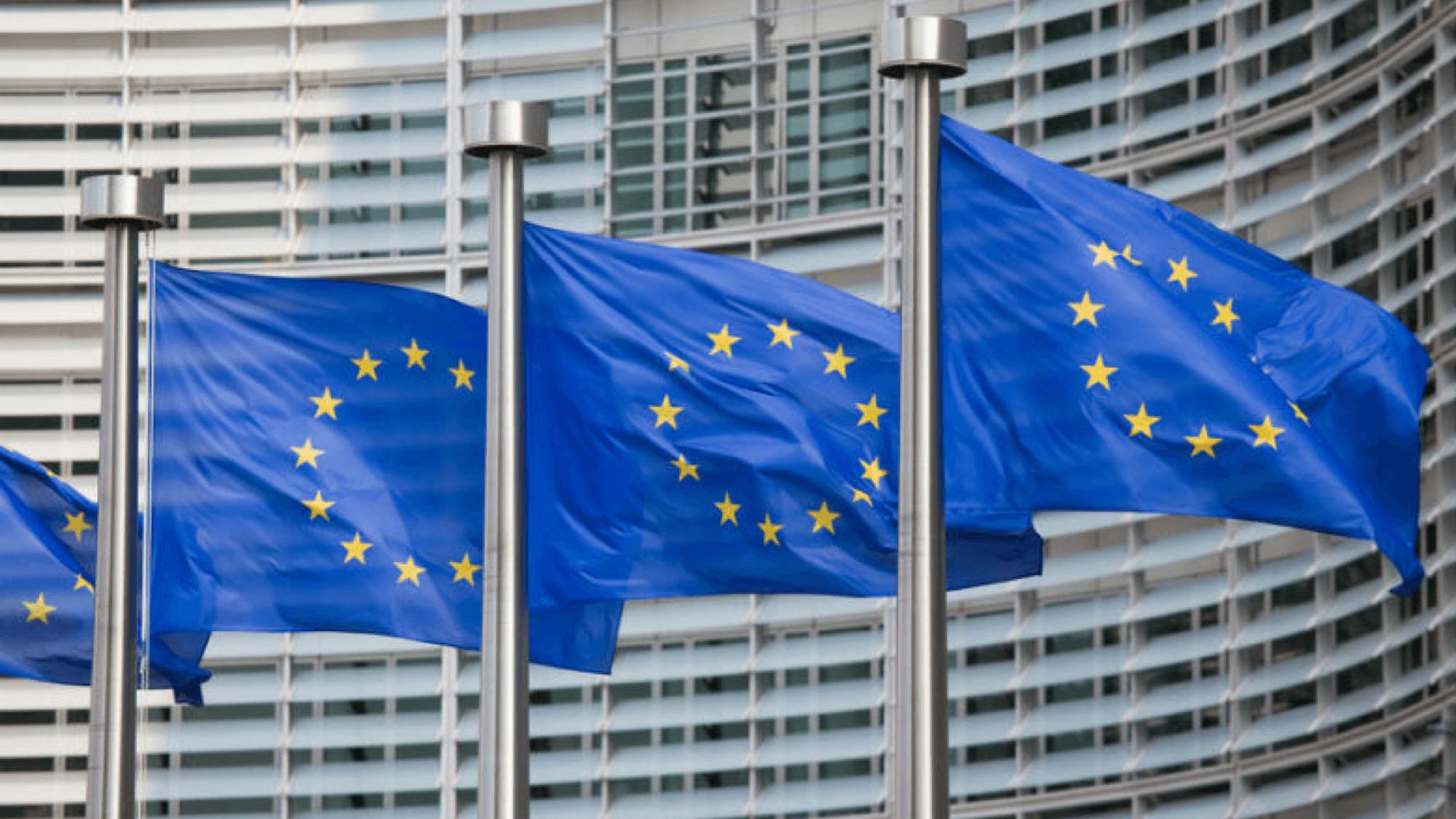 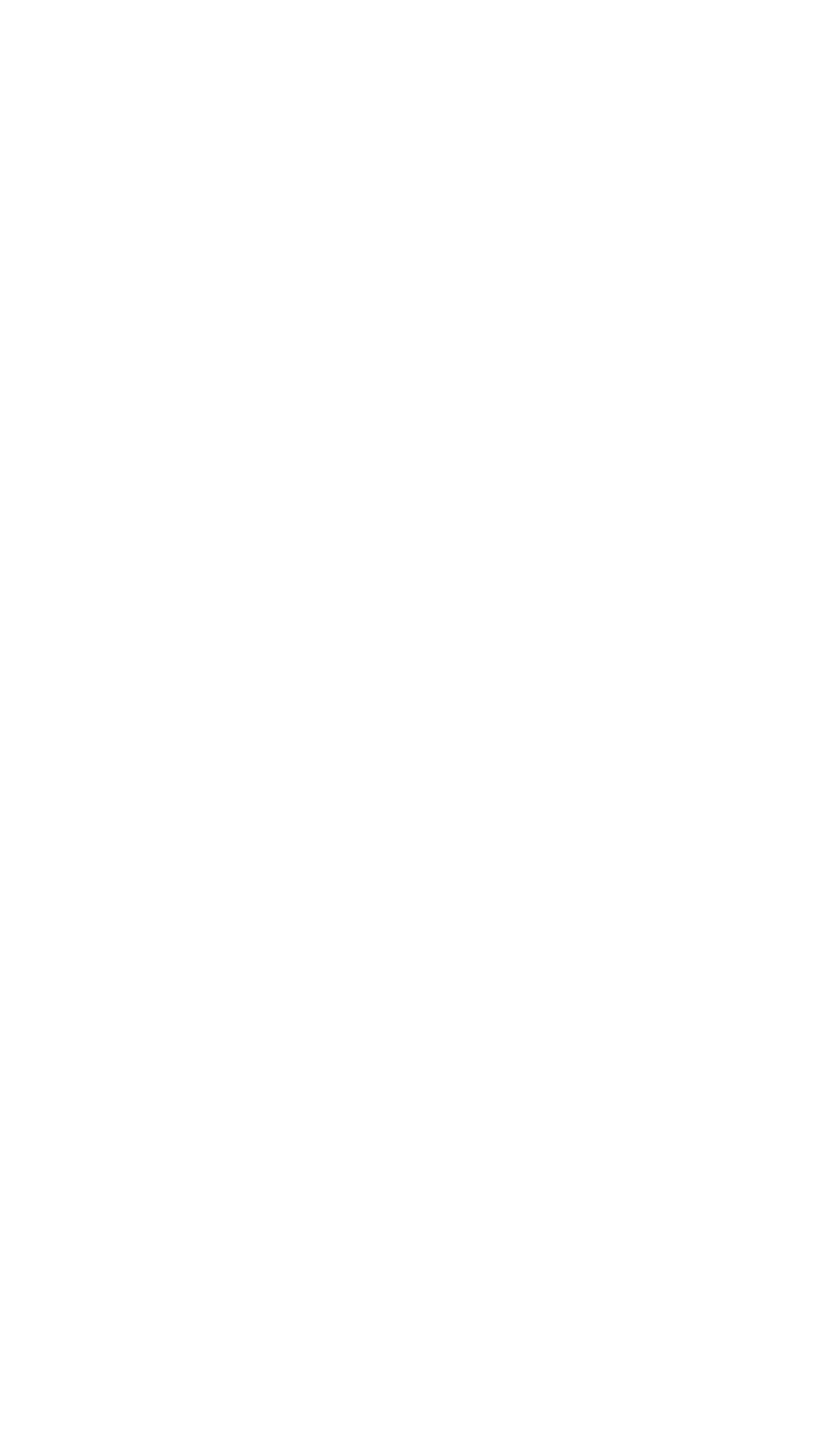 Europeiska Unionen (EU)
Foto: Shutterstock/Jorisvo
[Speaker Notes: EU-flaggor vajar i Bryssel.]
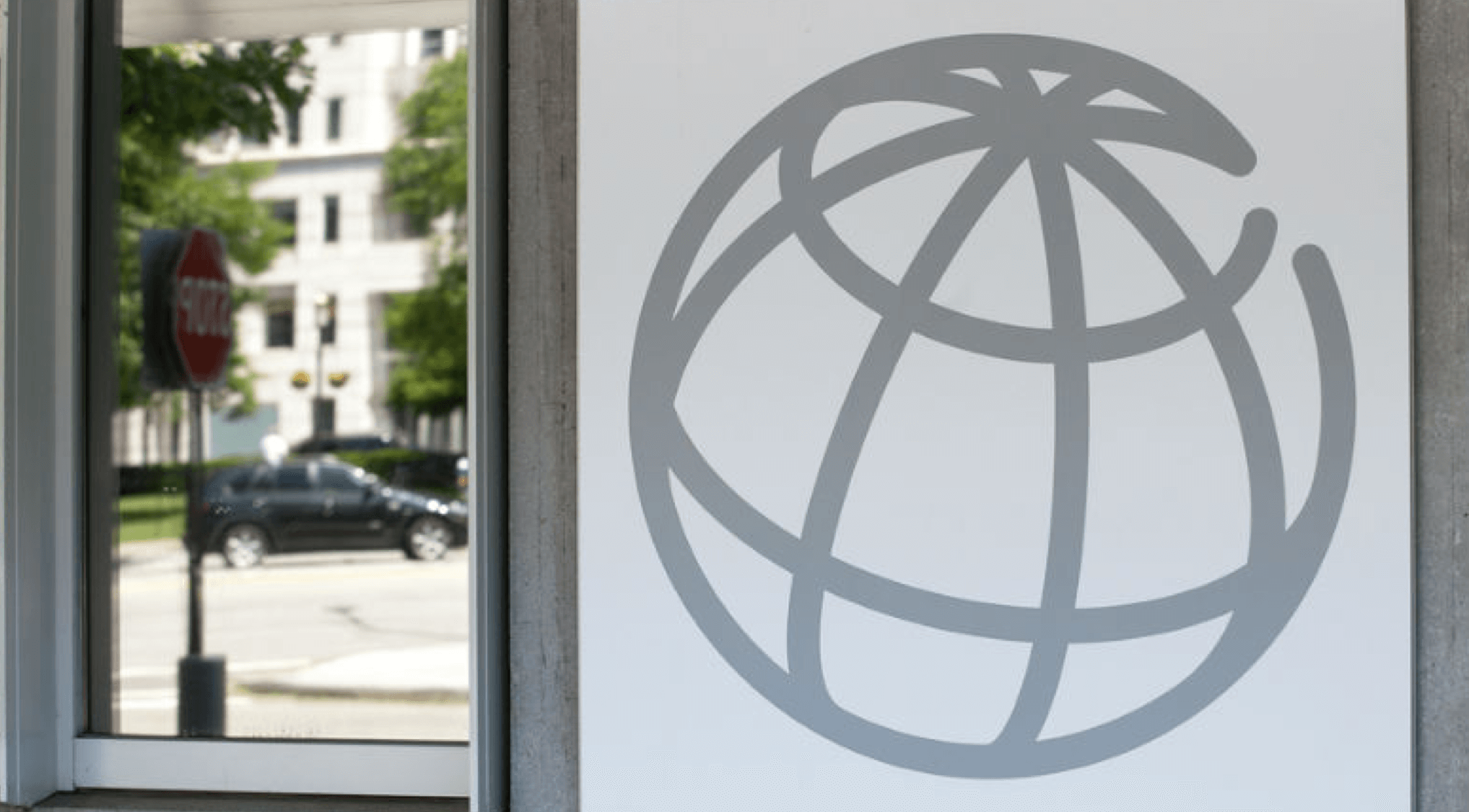 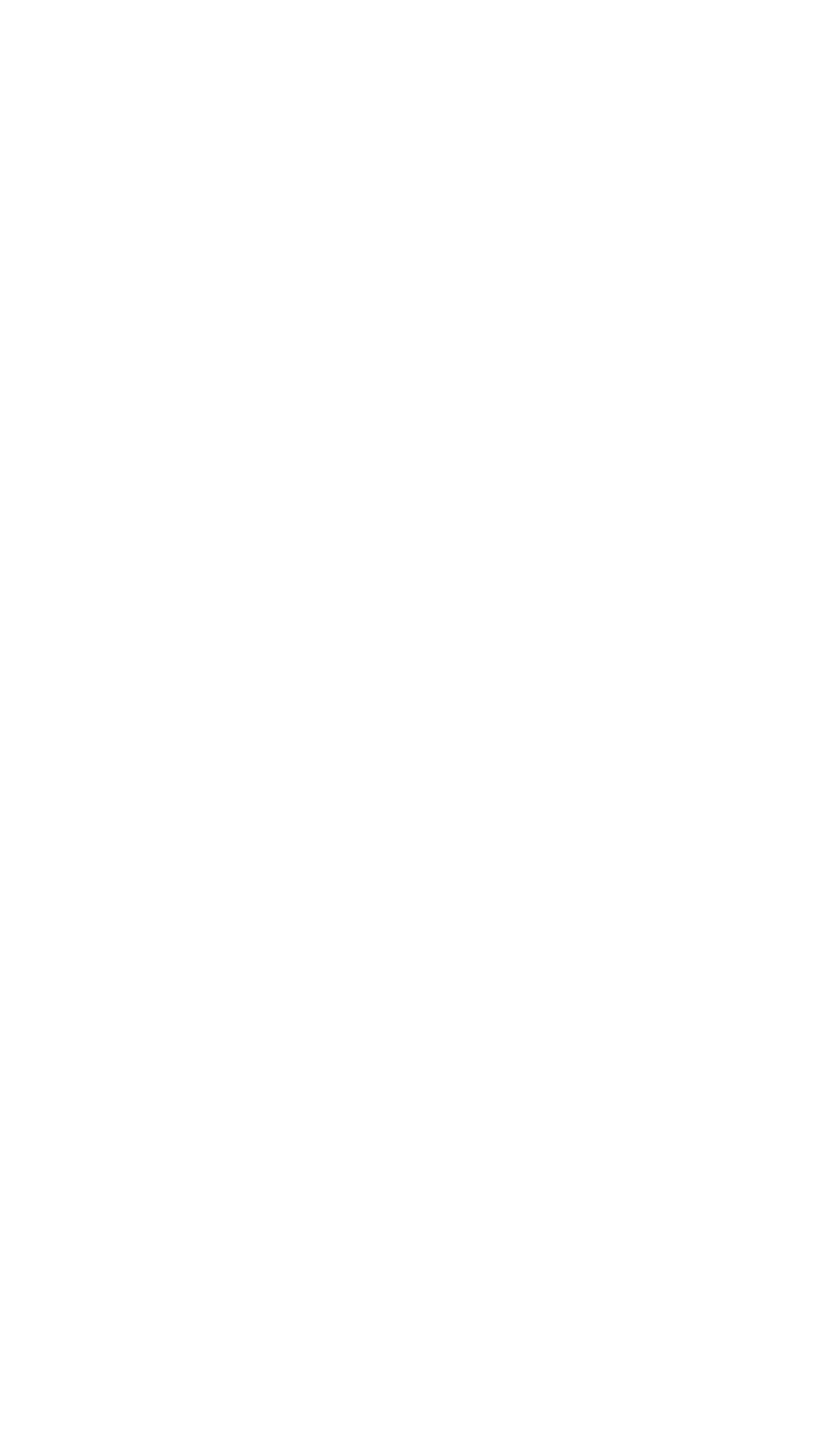 Världsbanken
Foto: Shutterstock/mark-van-scyoc
[Speaker Notes: Värlsbankens byggnad i Washington DC, USA.]
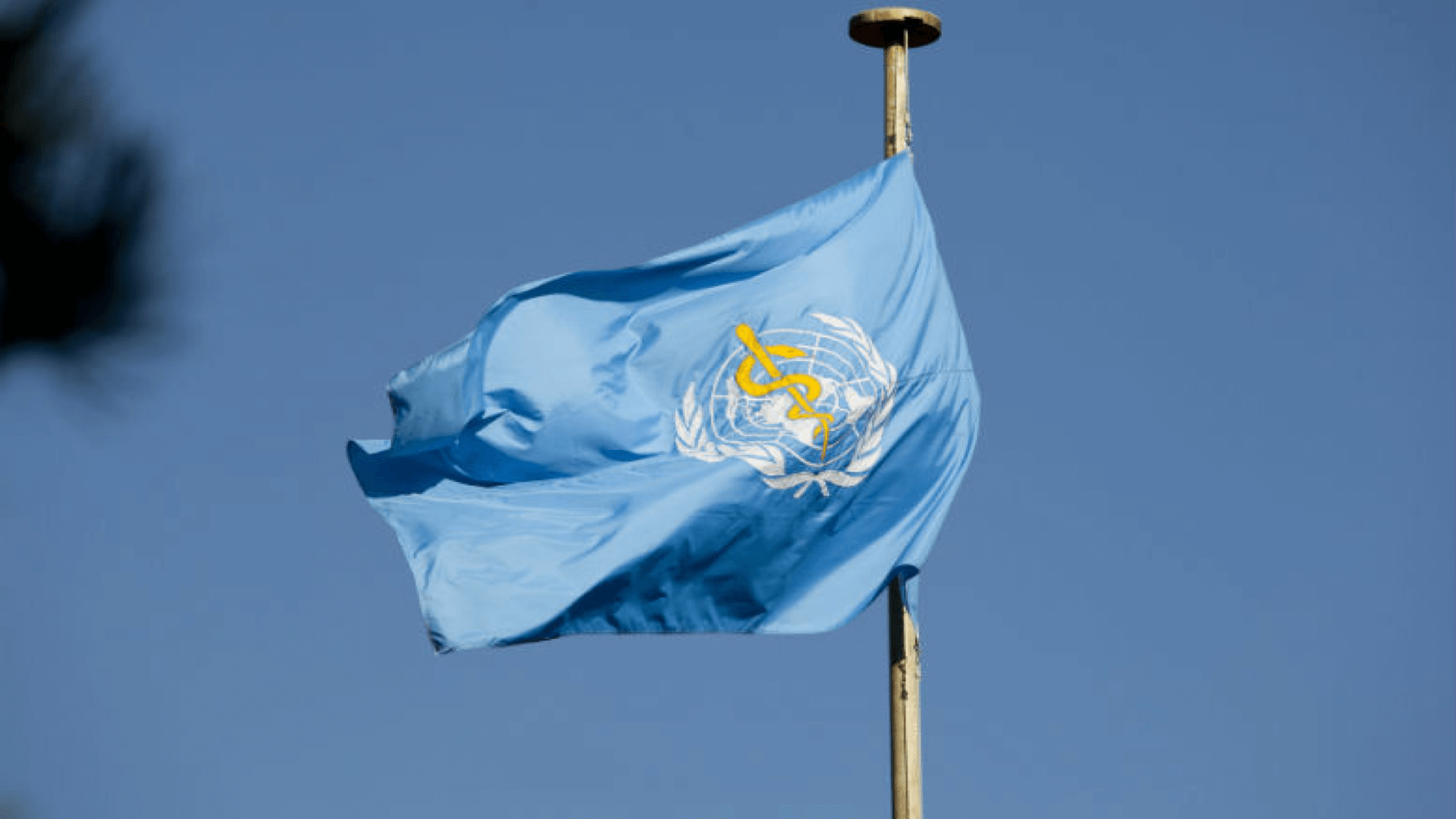 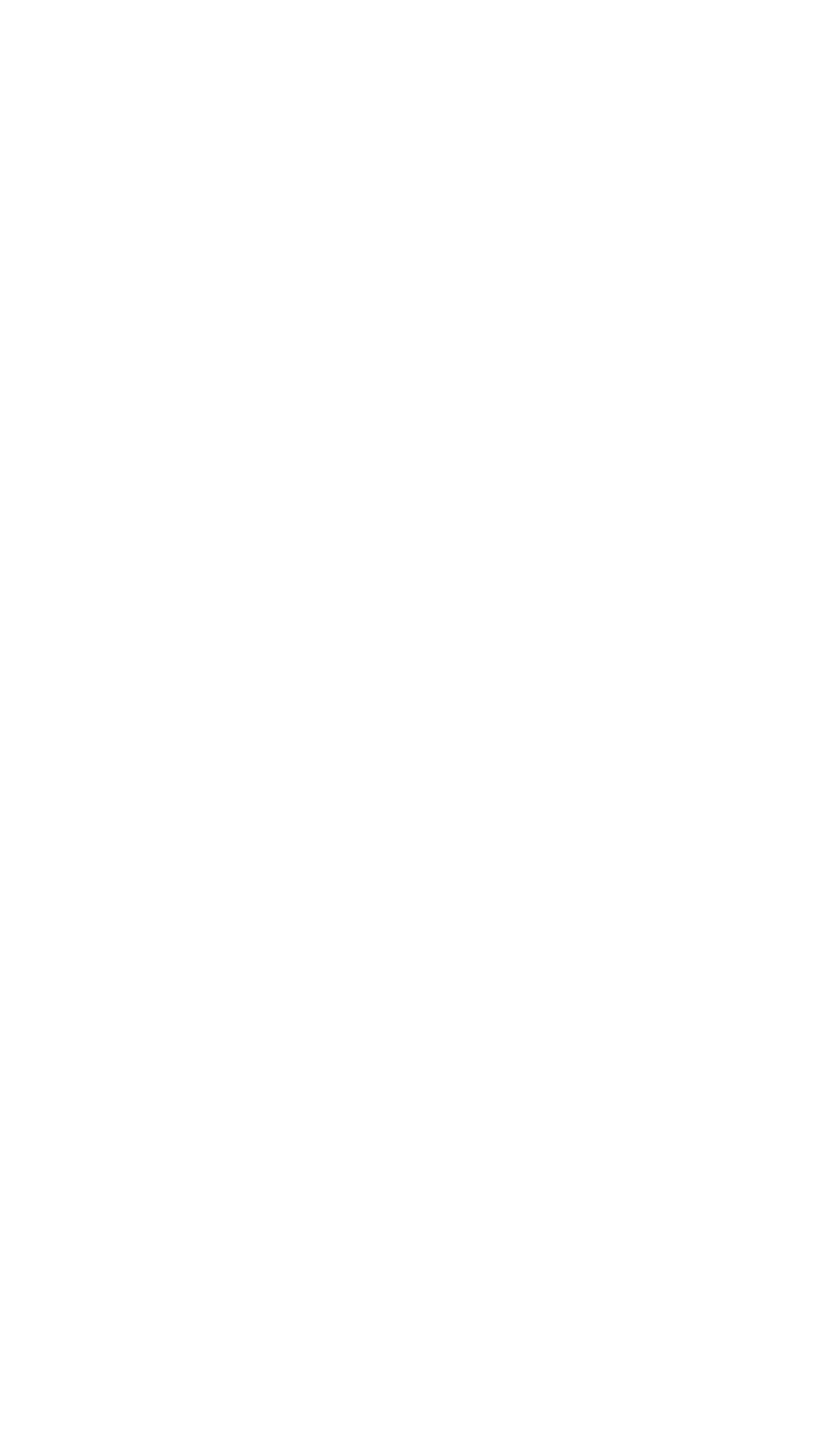 Världshälsoorganisationen (WHO)
Foto: Shutterstock/Eric Bridiers
[Speaker Notes: Flagga med WHO:s emblem.]
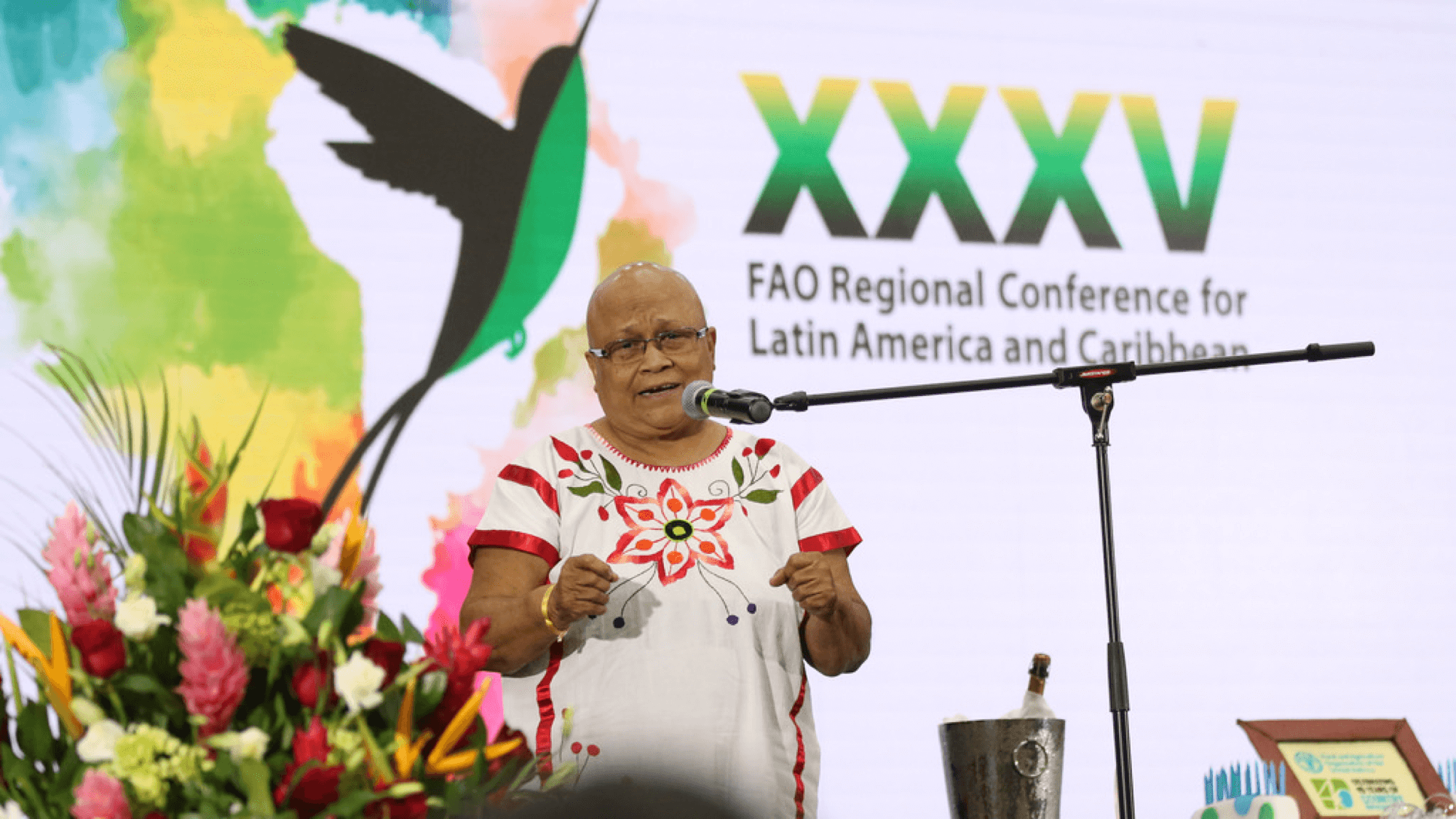 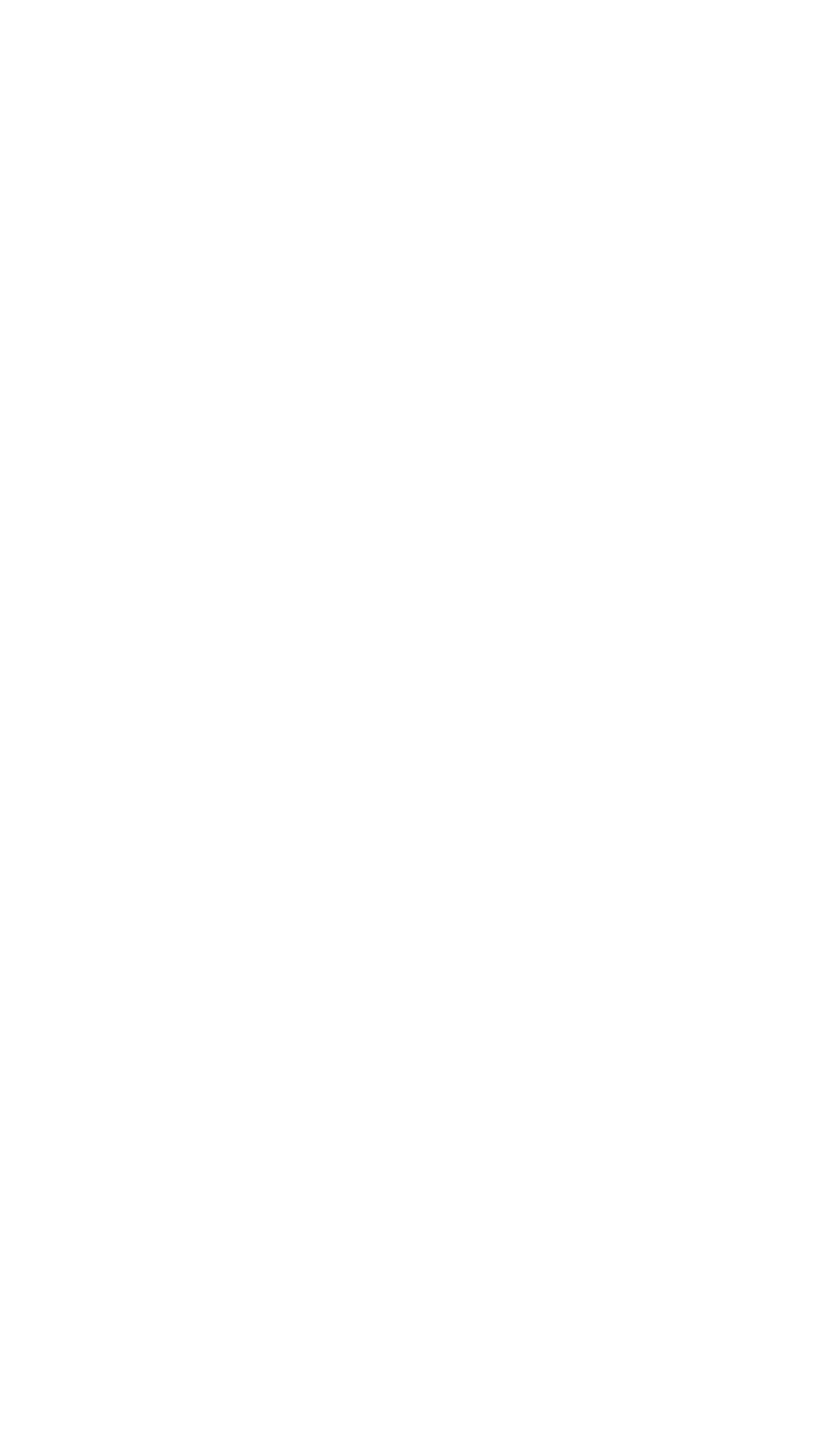 Förenta Nationernas livsmedels- och jordbruksorganisation (FAO)
Foto: CC BY-NC-SA 2.0
[Speaker Notes: En bild från en konferens om livsmedelssäkerhet i Latinamerika och Karibien.]
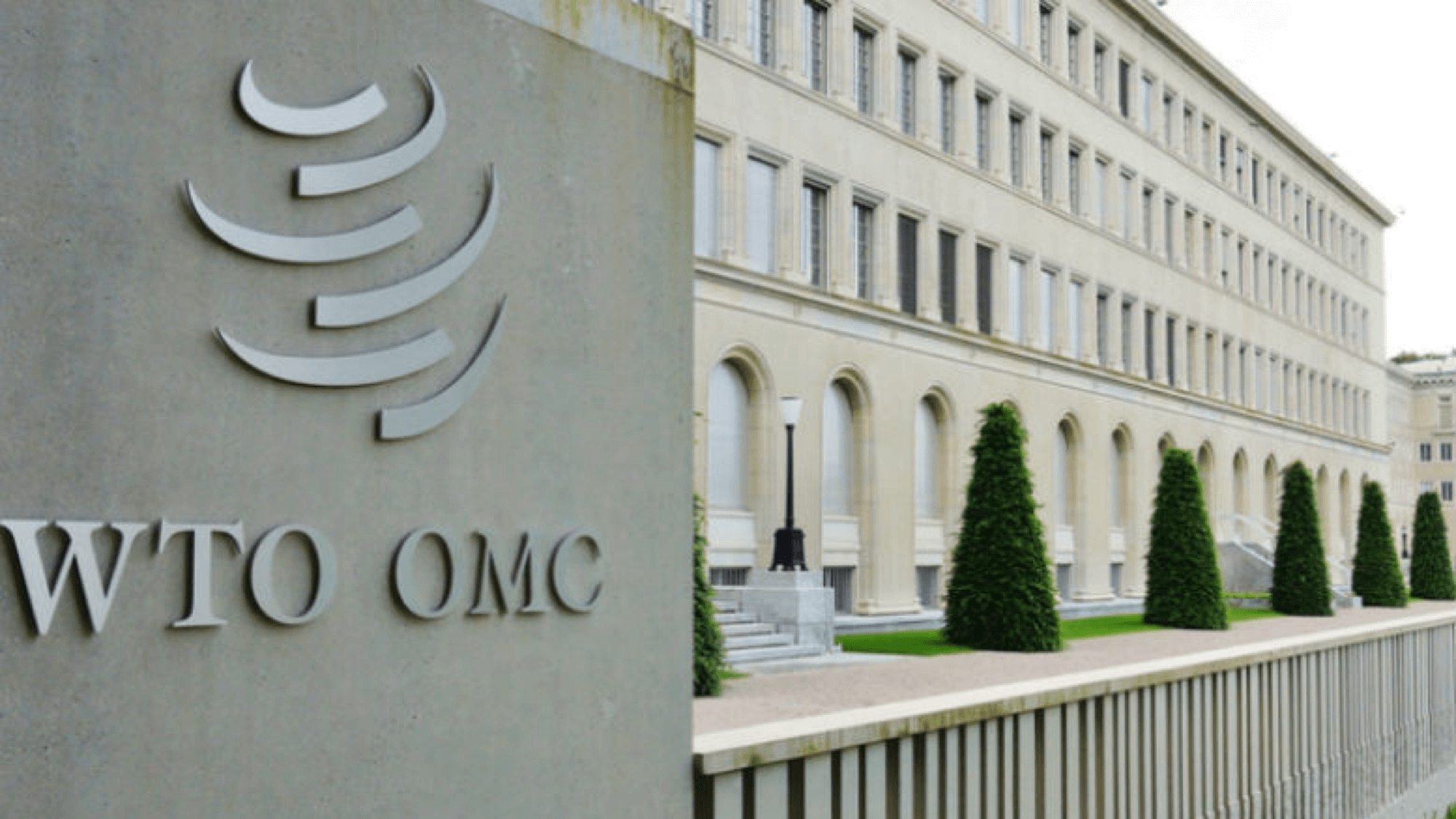 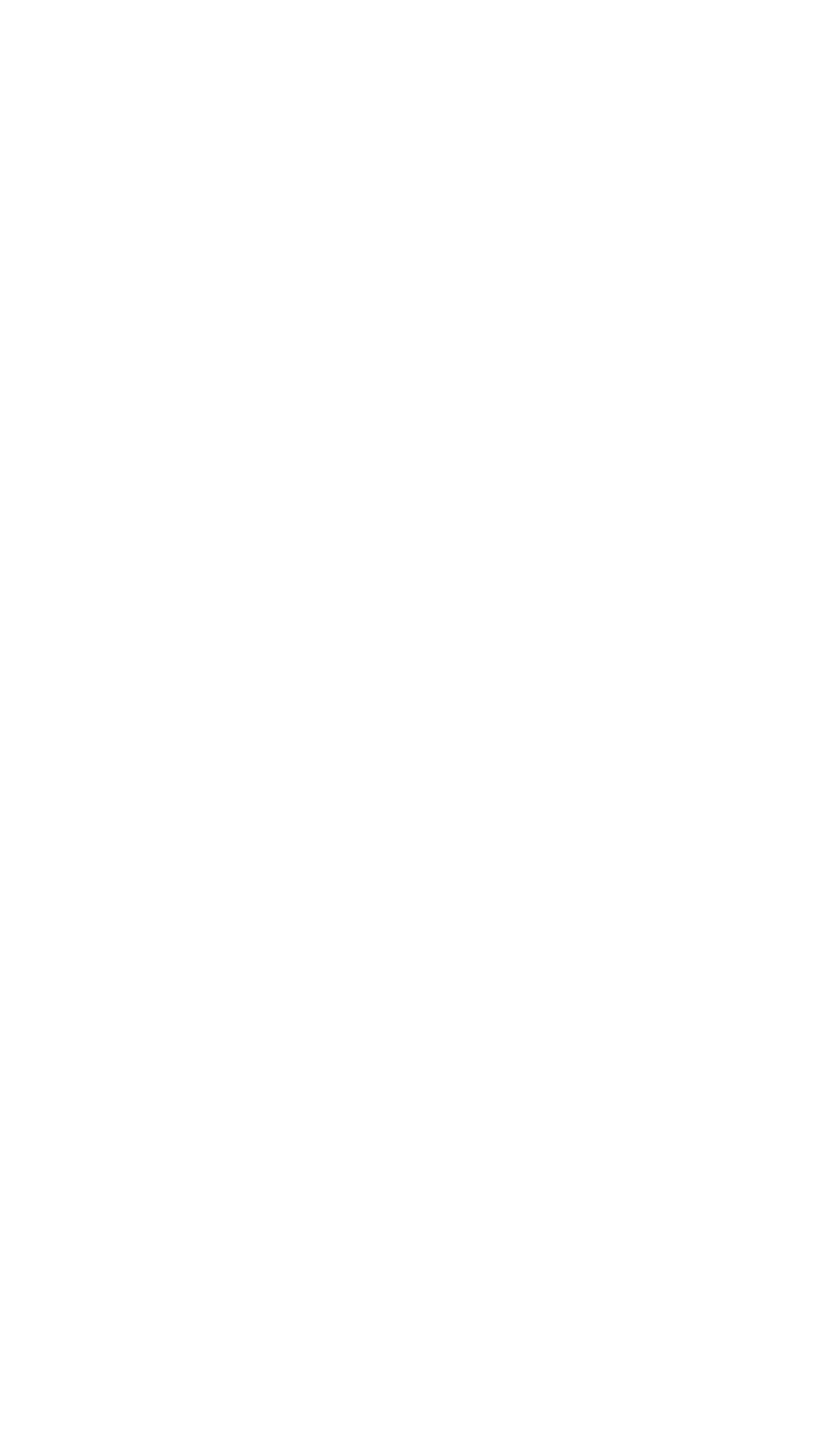 Världshandelsorganisationen (WTO)
Foto: Shutterstock/Ecroy
[Speaker Notes: Världshandelsorganisationens huvudkontor i Schweiz.]
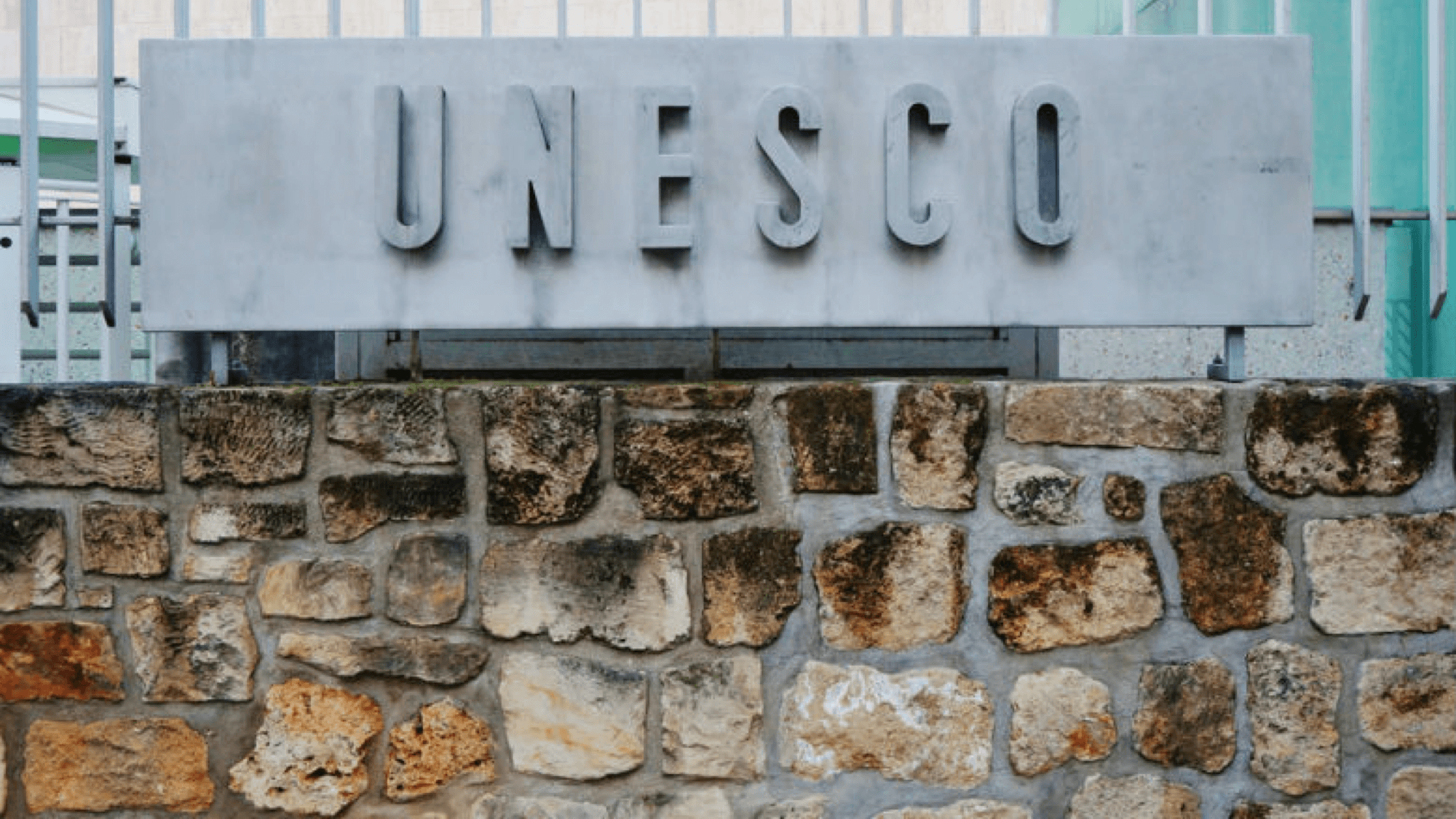 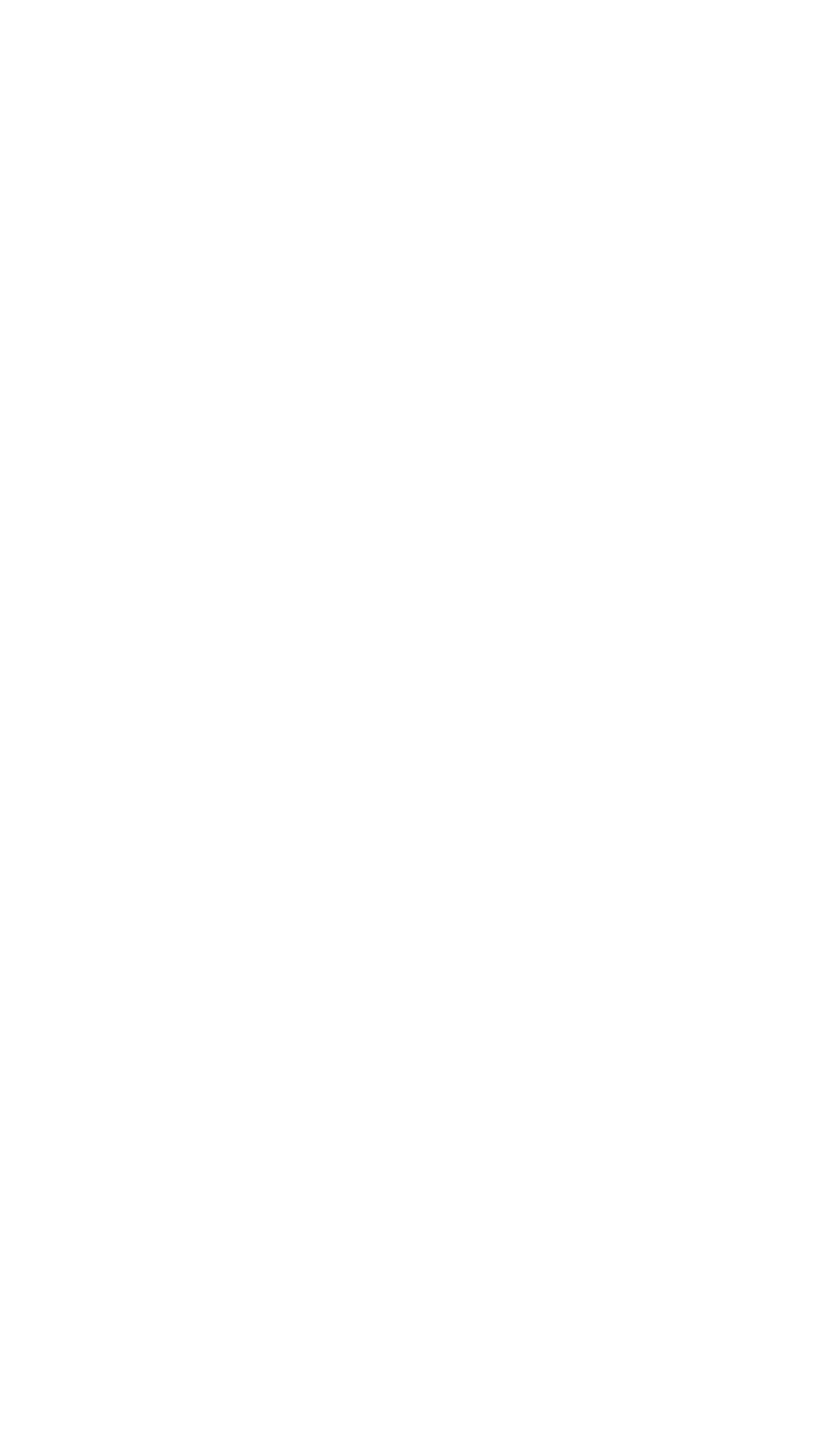 Unesco (Organisationen för utbildning, vetenskap, kultur och kommunikation)
Foto: Shutterstock/Eqroy
[Speaker Notes: Unescos hudvudkontor i Paris, Frankrike.]
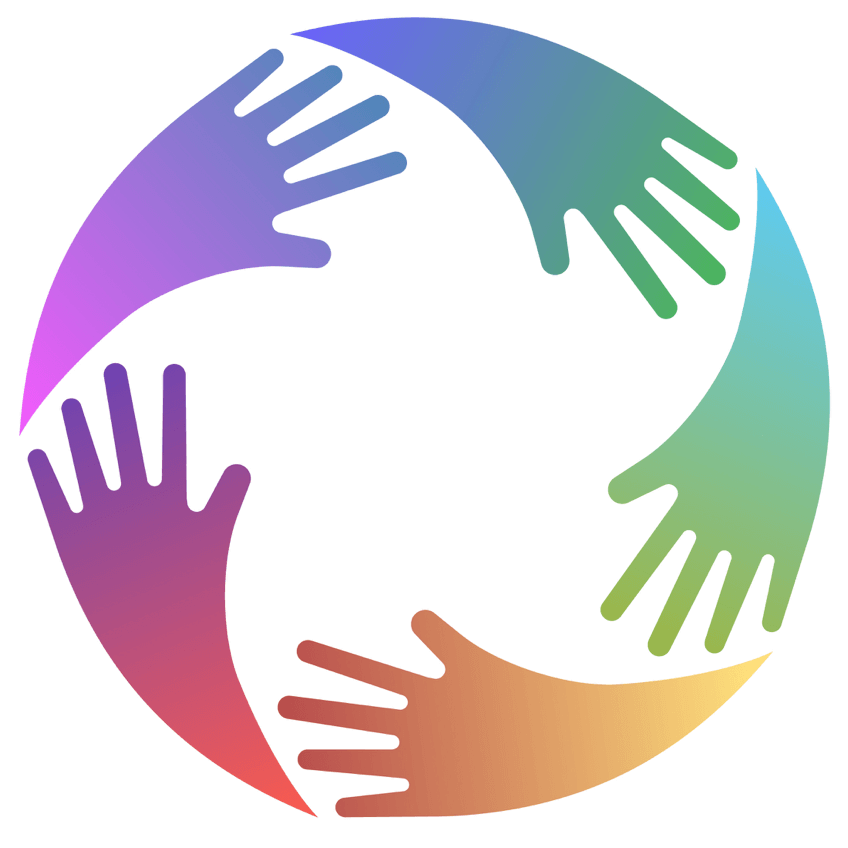 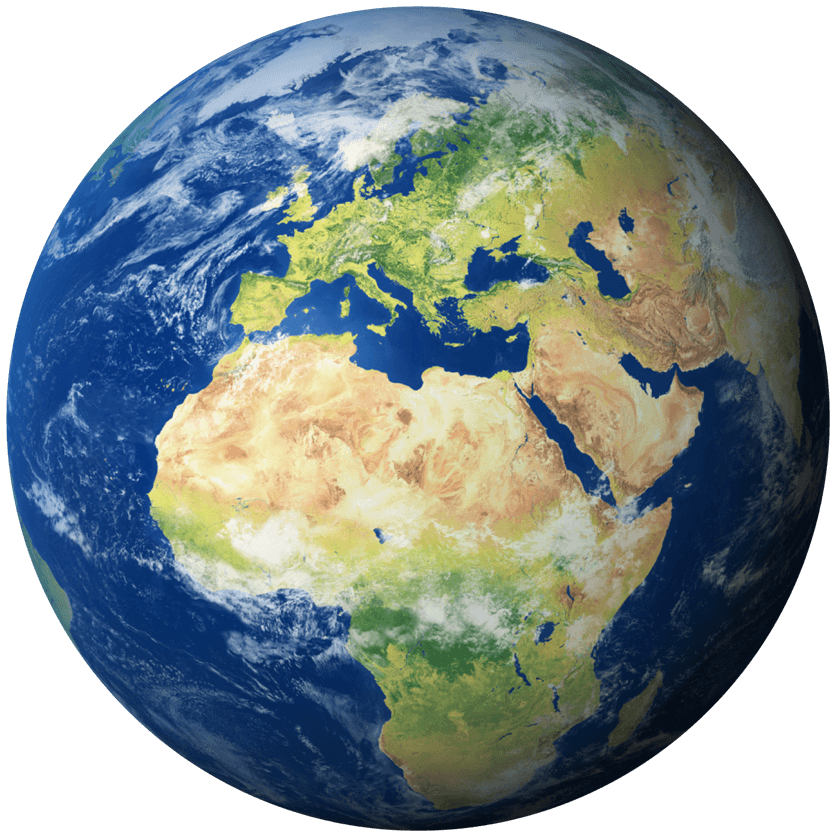 Landguiden i skolan
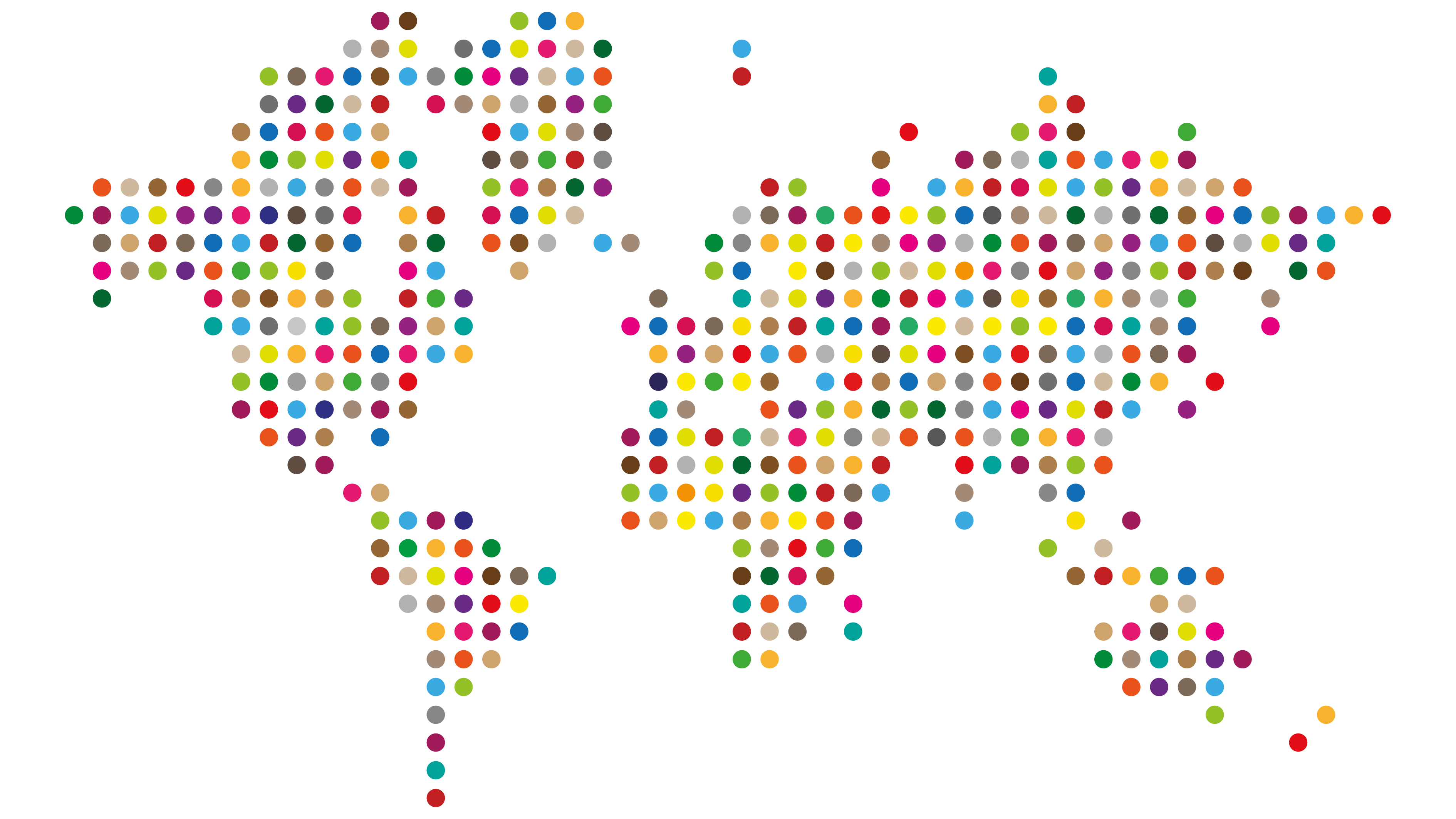